Bruk av forskningsbasert kunnskap i offentlige organisasjoner
Kari-Elisabeth V. Skogen
Rådgiver i KD og PhD-kandidat i OSIRIS
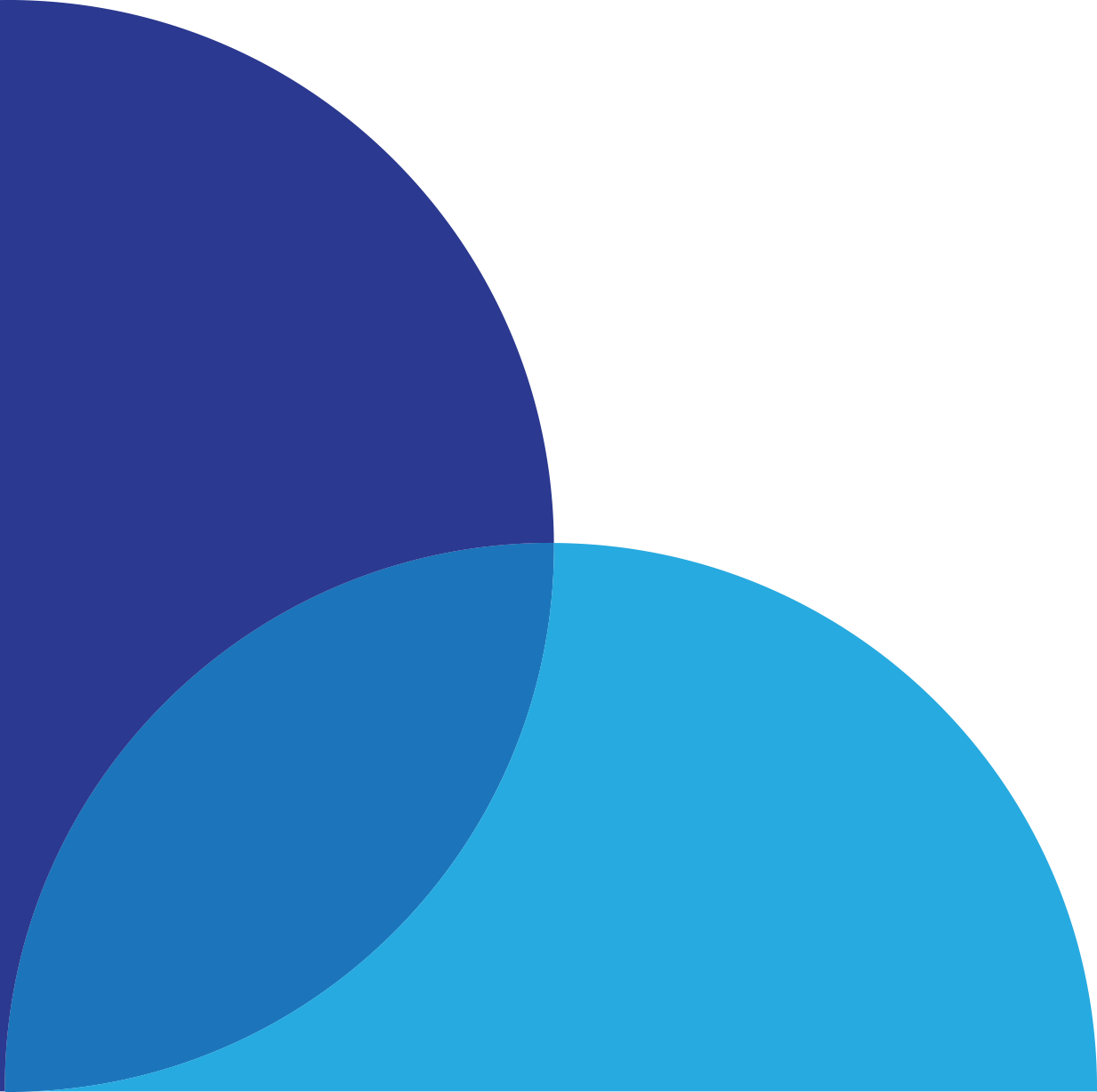 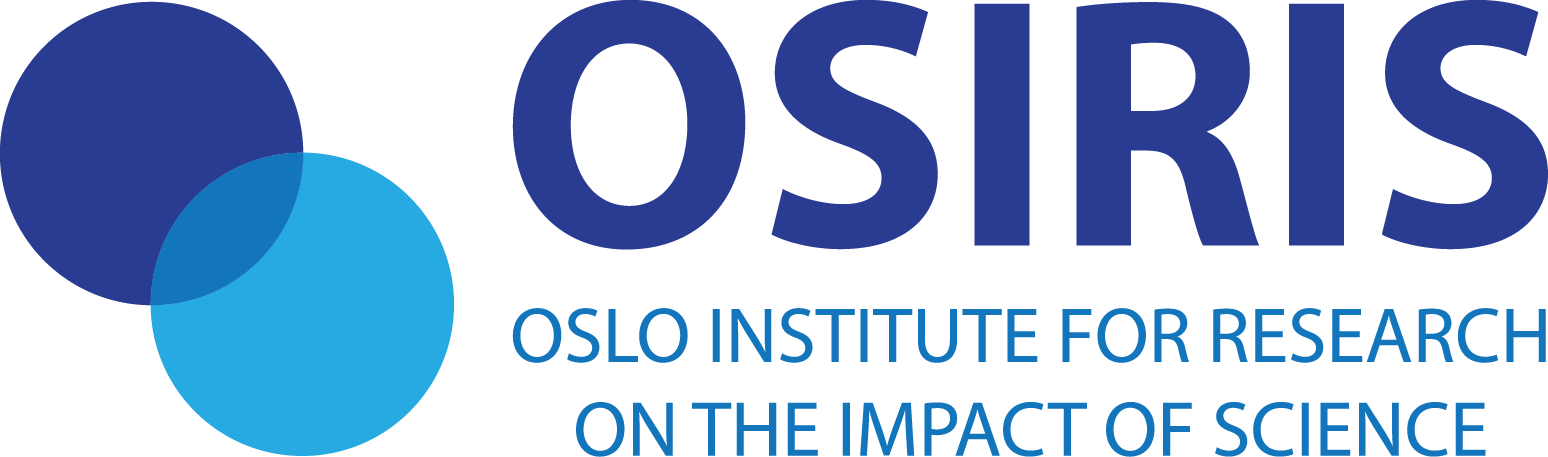 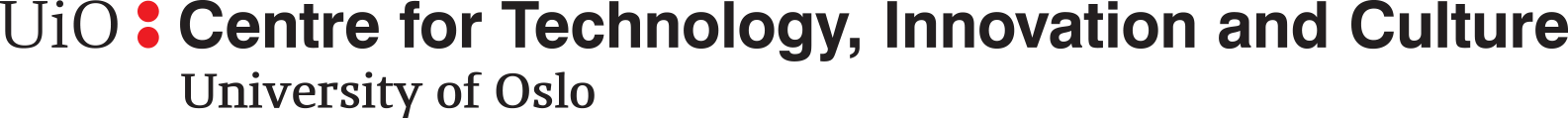 [Speaker Notes: OSIRIS er et 8-årig forskningsprosjekt som har som mål å undersøke hvordan og under hvilke forhold forskning gir samfunnseffekter]
Plan:En smakebit av pågående forskning
Systematisk litteraturgjennomgang 
Faktorer som påvirker hvordan ansatte i offentlig forvaltning bruker forskningsbasert kunnskap

Pilotundersøkelse
Bruk av forskningsbasert kunnskap blant ansatte i syv offentlige organisasjoner
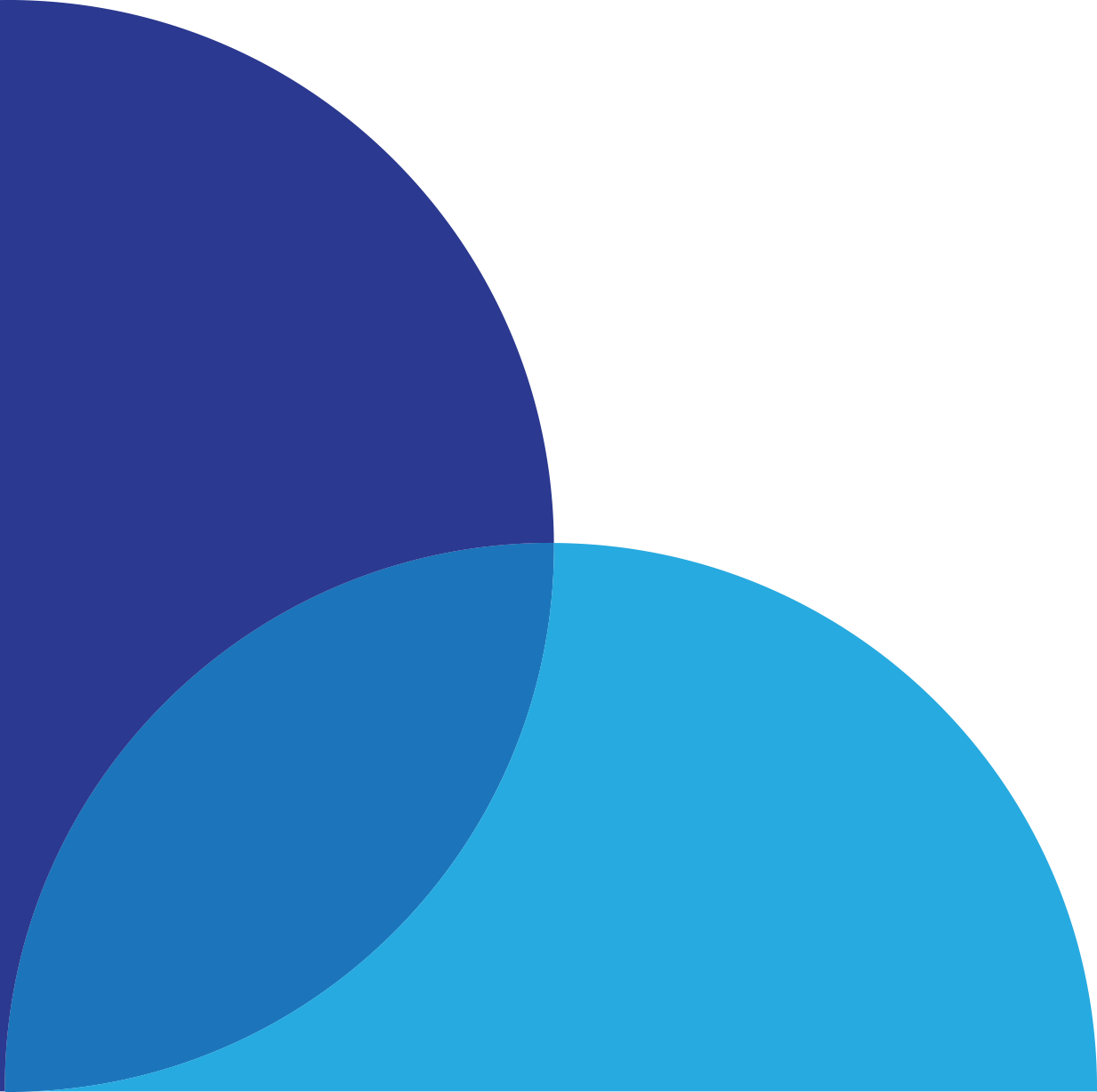 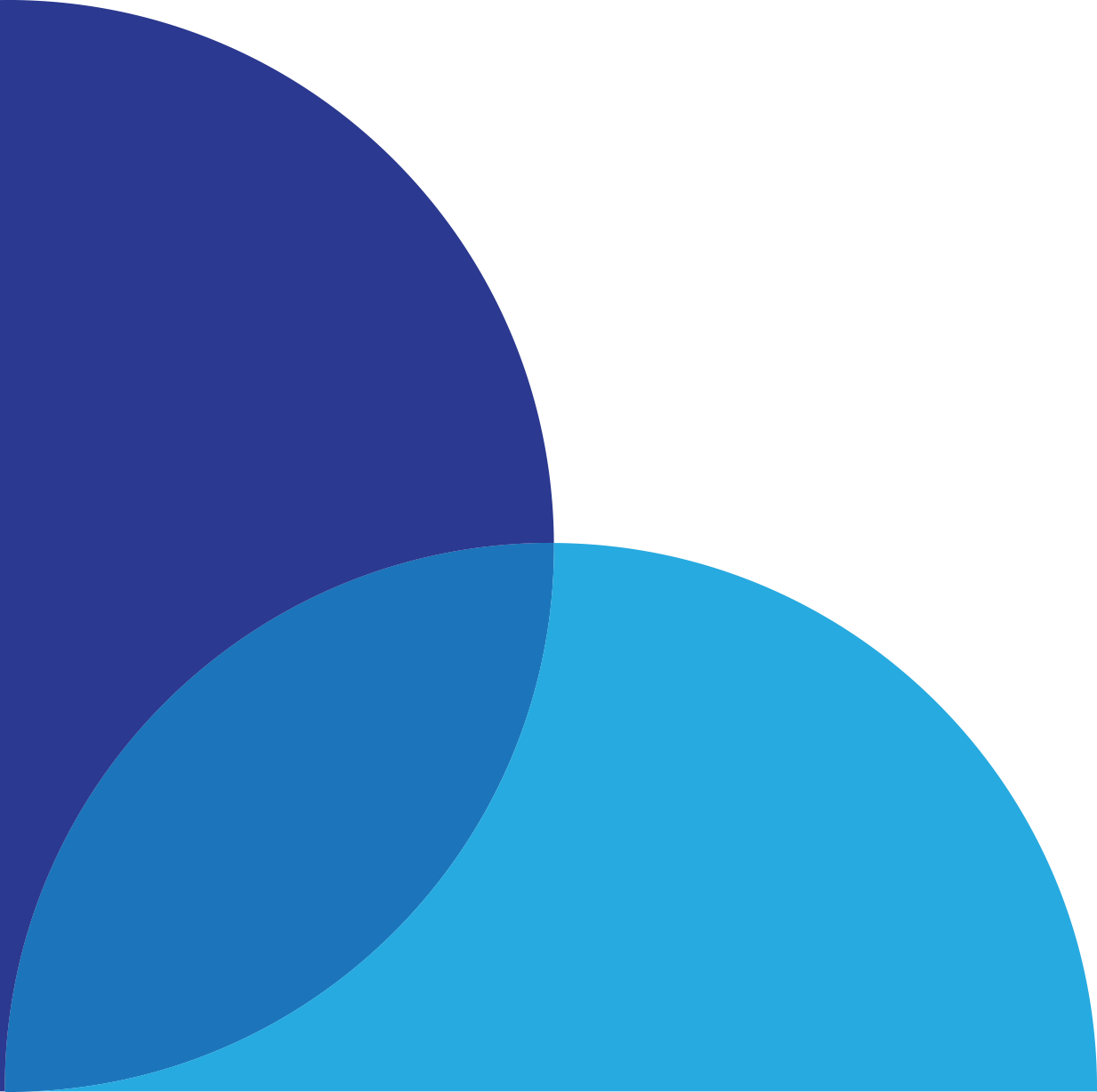 Systematisk litteraturgjennomgangHvilke faktorer påvirker hvordan ansatte i offentlig sektor bruker forskningsbasert kunnskap?
Systematisk litteraturgjennomgang: Innledende prosess
Empirisk forskning
Om politikkutforming
Om bruk av forskning
Brukerperspektiv 
Offentlig forvaltning
Vitenskapelige artikler 
Publisert de siste 20 år
Ikke snevre casestudier
(( TITLE-ABS-KEY ( "public official" ) )  OR  ( TITLE-ABS-KEY ( "civil servant" ) )  OR  ( TITLE-ABS-KEY ( "public servant" ) )  OR  ( TITLE-ABS-KEY ( bureaucrat* ) )  OR  ( TITLE-ABS-KEY ( "public administrat*" ) )  OR  ( TITLE-ABS-KEY ( "state administrat*" ) )  OR  ( TITLE-ABS-KEY ( "government administrat*" ) )  OR  ( TITLE-ABS-KEY ( "government official" ) )  OR  ( TITLE-ABS-KEY ( ministry  OR  ministries ) )  OR  ( TITLE-ABS-KEY ( "policy maker" ) )  OR  ( TITLE-ABS-KEY ( "policymaker" ) )  OR  ( TITLE-ABS-KEY ( "government* agenc*" ) )  OR  ( TITLE-ABS-KEY ( "state agenc*" ) )  OR  ( TITLE-ABS-KEY ( "public policy" ) )  OR  ( TITLE-ABS-KEY ( "public sector" ) ) )  AND  ( ( TITLE-ABS-KEY ( evidence  W/2  utilisation ) )  OR  ( TITLE-ABS-KEY ( evidence  W/2  uptake ) )  OR  ( TITLE-ABS-KEY ( research  W/2  utilisation ) )  OR  ( TITLE-ABS-KEY ( research  W/2  uptake ) )  OR  ( TITLE-ABS-KEY ( science  W/2  utilisation ) )  OR  ( TITLE-ABS-KEY ( science  W/2  uptake ) )  OR  ( TITLE-ABS-KEY ( "scientific knowledge"  W/2  utilisation ) )  OR  ( TITLE-ABS-KEY ( "scientific knowledge"  W/2  uptake ) )  OR  ( TITLE-ABS-KEY ( "research use" ) )  OR  ( TITLE-ABS-KEY ( "use research" ) )  OR  ( TITLE-ABS-KEY ( "evidence use" ) )  OR  ( TITLE-ABS-KEY ( "use evidence" ) )  OR  ( TITLE-ABS-KEY ( "science use" ) )  OR  ( TITLE-ABS-KEY ( "use science" ) )  OR  ( TITLE-ABS-KEY ( "scientific knowledge use" ) )  OR  ( TITLE-ABS-KEY ( "use scientific knowledge" ) ) )  AND  ( PUBYEAR  >  1998 )  AND  ( LIMIT-TO ( DOCTYPE ,  "ar" ) )  AND  ( LIMIT-TO ( LANGUAGE ,  "English" ) )
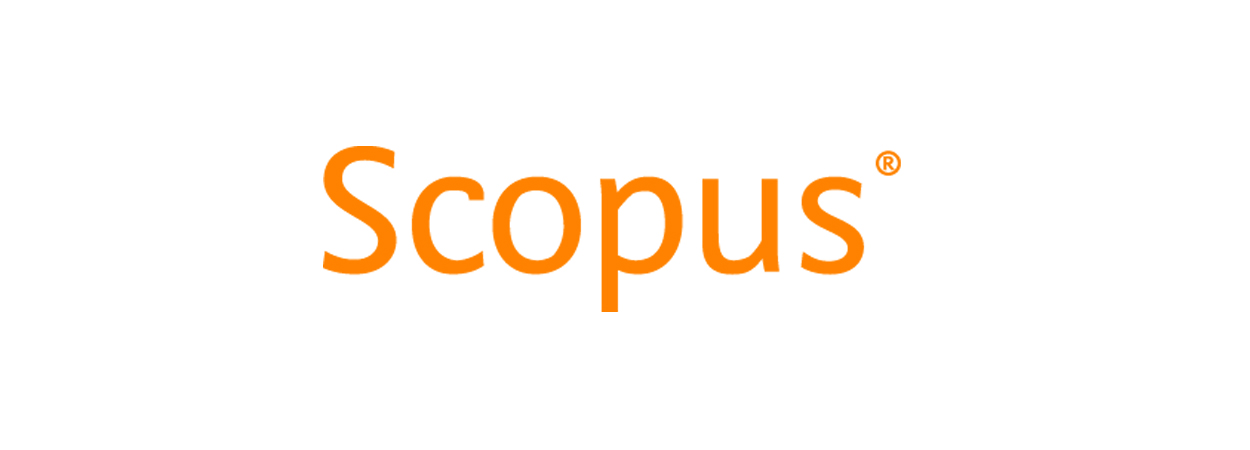 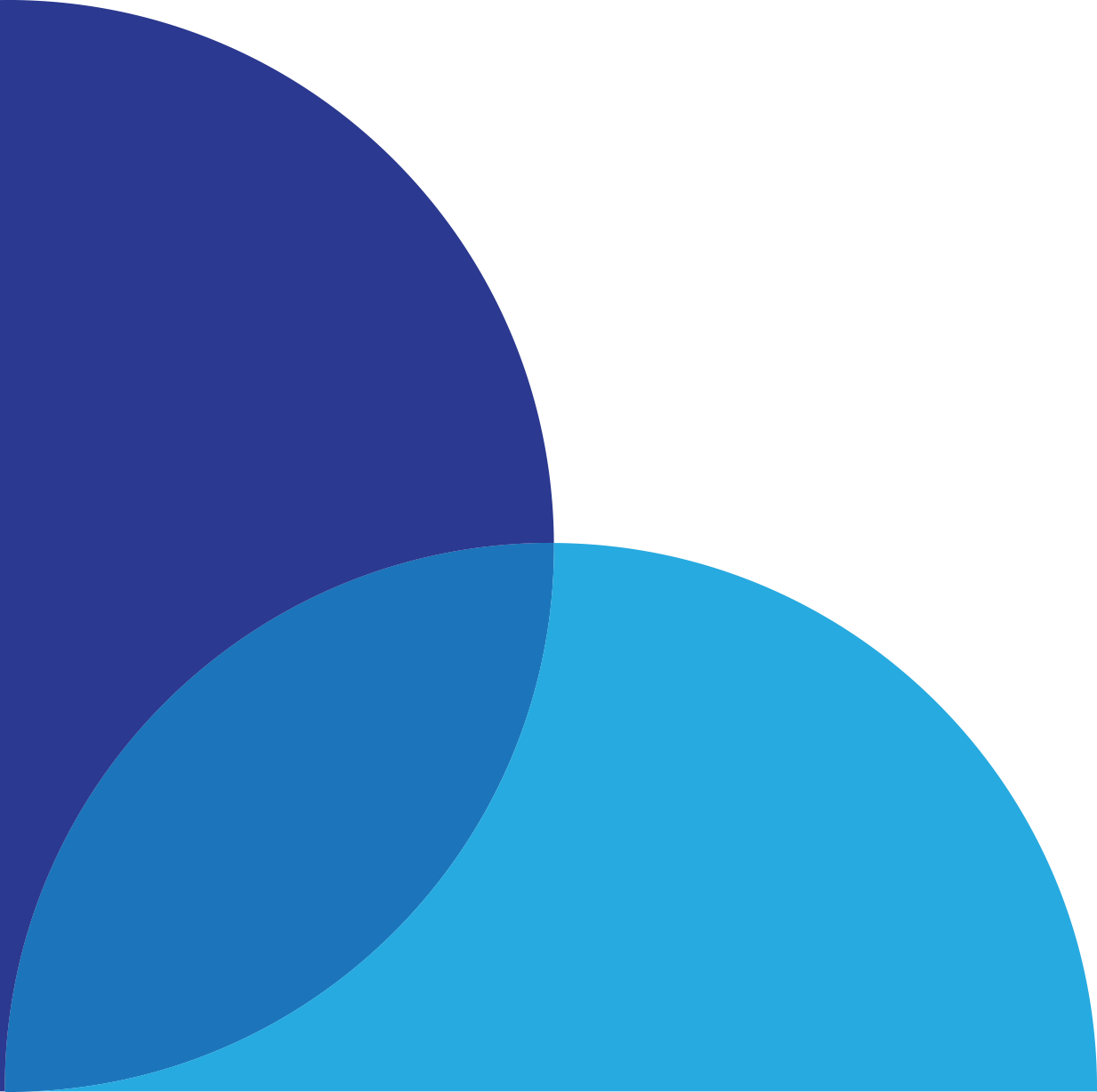 Systematisk litteraturgjennomgang: Screening
Records identified through database searching:  678Additional records identified through other sources: 3
Duplicates removed: 8
673
Records excluded: 614
1. Not empirical	 		n=40
2. Not about policymaking	n=310
3. Not about use of research	n=145
4. Not user perspective 		n=55
5. Wrong study design 		n=41
6. Methodological		n=23
Assessment of relevance based on title and abstract
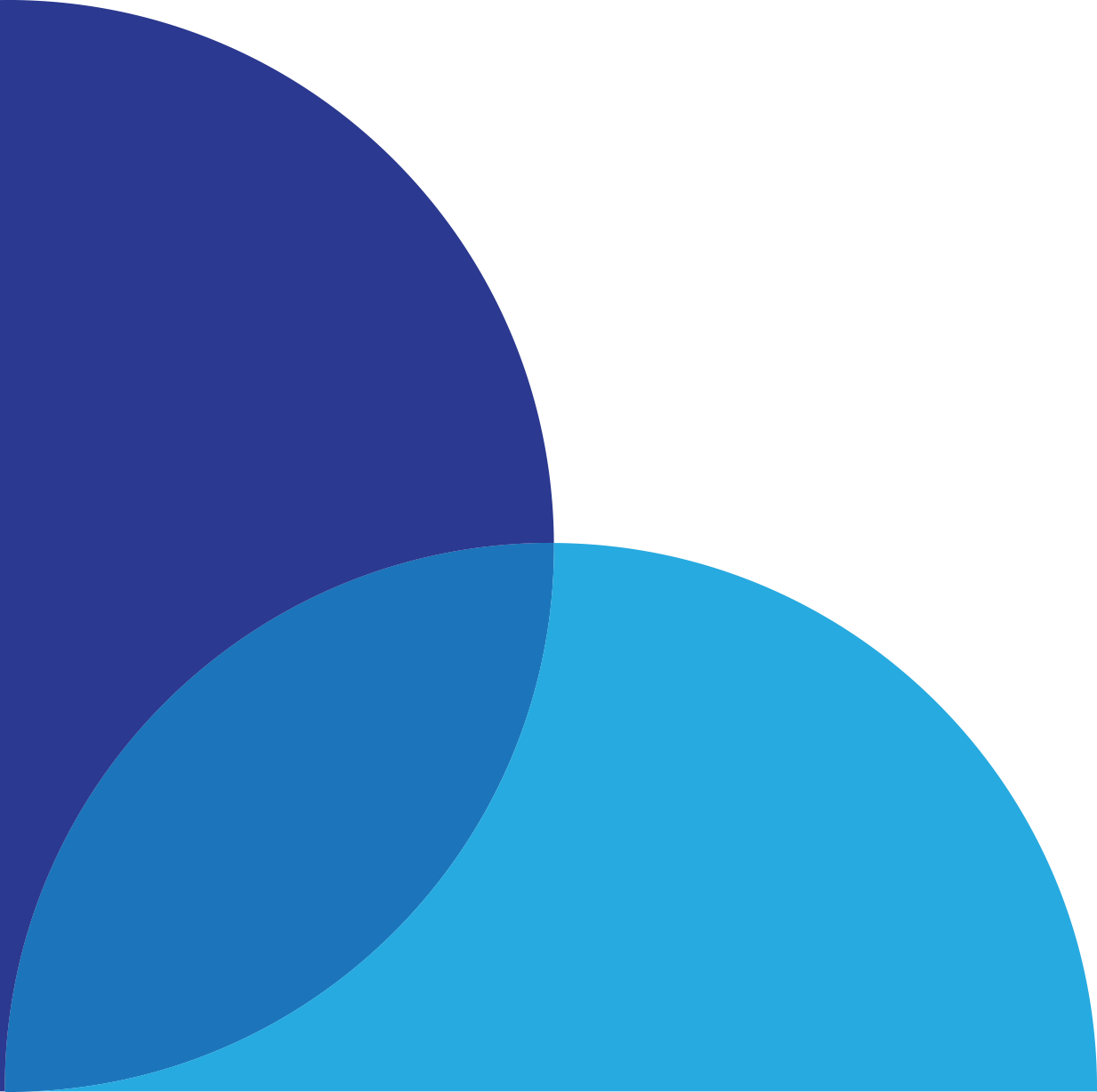 59
Records excluded: 28
1. Not empirical 		n=5
2. Not about policymaking 	n=2
4. Not user perspective		n=1
5. Wrong study design		n=18
6. Not retrievable 		n=1
7. Quality 			n=1
Assessment of relevance based on full-text
Articles included in analysis: 31
Foreløpige funnDrivere og barrierer for bruk av forskning:
Politisk press og kontroversielle temaer 

Politikk som direkte påvirker menneskers liv og velstand
Kontakt og samarbeid med forskere
Høyere utdanning 
arbeidserfaring / erfaring med forskning

Positiv holdning til forskning
Fysisk tilgang til forskning

Infrastruktur for deling og bruk av forskning

Kultur som verdsetter forskning og bruk av forskning

Tid
Relevans

Aktualitet 

Tydelig på politiske implikasjoner
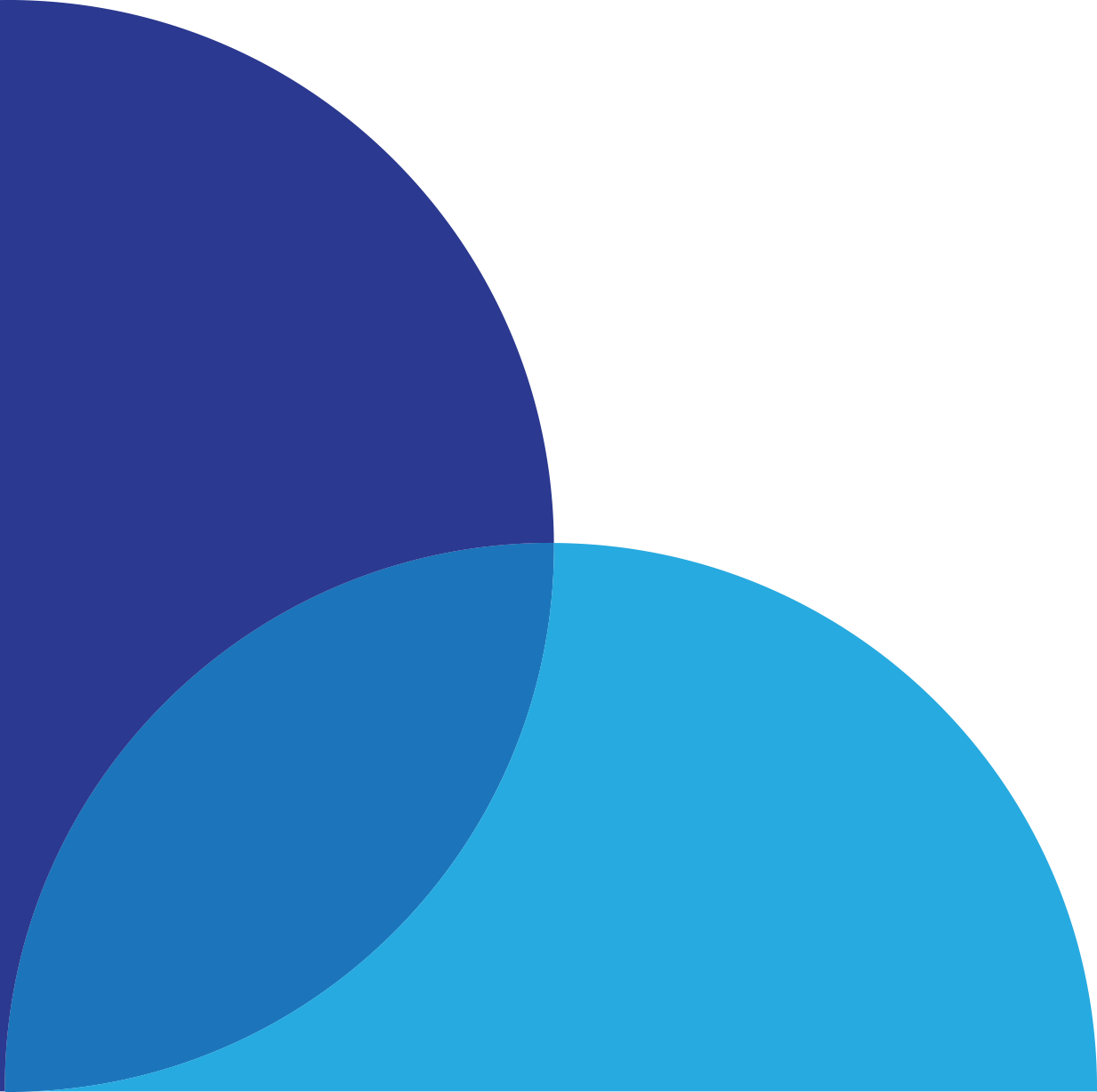 [Speaker Notes: Faktorer som påvirker om og hvordan ansatte i offentlige organisasjoner bruker forskningsbasert kunnskap kan kategoriseres i følgende grupper: 

Individuelle kjennetegn
En av de viktigste driverne til bruk av forskning er at den enkelte byråkrat må ha kompetanse til å bruke det. Populært kalt absorpsjonskapasitet handler det om at desto høyere utdanning, og desto mer erfaring både i arbeidet, men også spesifikt med forskning, øker sjansen for å bruke forskningsbasert kunnskap. 
Men den enkelte må også ha positiv holdning og motivasjon til å bruke forskning 

Kjennetegn ved organisasjonen 
På organisasjonsnivå, er noe så banalt som tilgang veldig viktig. De ansatte må ha direkte tilgang til forskningsresultater gjennom tilgang til databaser og forskningsjournaler, eller indirekte via nyhetsbrev fra forskningsmiljøer eller organisasjoner som oversetter forskning
Organisasjonen må også ha en infrastruktur for deling av kunnskap
Og en kultur og ledelse som verdsetter forskning og bruk av forskning i arbeidet
Men det som ofte trekkes frem som en barriere, er mangel på tid til å dypdykke i kunnskapen. 

Kontakt og samarbeid
En faktor som i veldig stor grad trekkes frem som viktig for å øke bruken av forskning er direkte kontakt og samarbeid med forskere. 

Kjennetegn ved forskningen 
Hva gjelder forskningen, må den oppleves relevant og aktuell for at den skal tas i bruk, og aller helst skal den være tydelig på politiske implikasjoner for at byråkratene enkelt kan omsette den inn i politisk kontekst. 

Kjennetegn ved politikk- og saksområder 
 Sist, men ikke minst, kan det se ut til at ansatte innenfor politiske fagområder som er kontroversielle eller under sterkt politisk press, oftere tyr til forskningsbasert kunnskap. 
Det samme gjelder innenfor fagområder som direkte påvirker menneskers liv og velstand – som eksempelvis klima, mat, helse og utdanning.]
For at forskning skal tas i bruk, må den altså være aktuell og relevant, den må være tilgjengelig og den ansatte må ha tilstrekkelig tid og kompetanse til å hente inn, vurdere og forstå resultatene. For å fasilitere denne prosessen må kulturen i organisasjonen verdsette vitenskapelig kunnskap, og kontakt og samarbeid mellom byråkrater og forskere er svært gunstig.
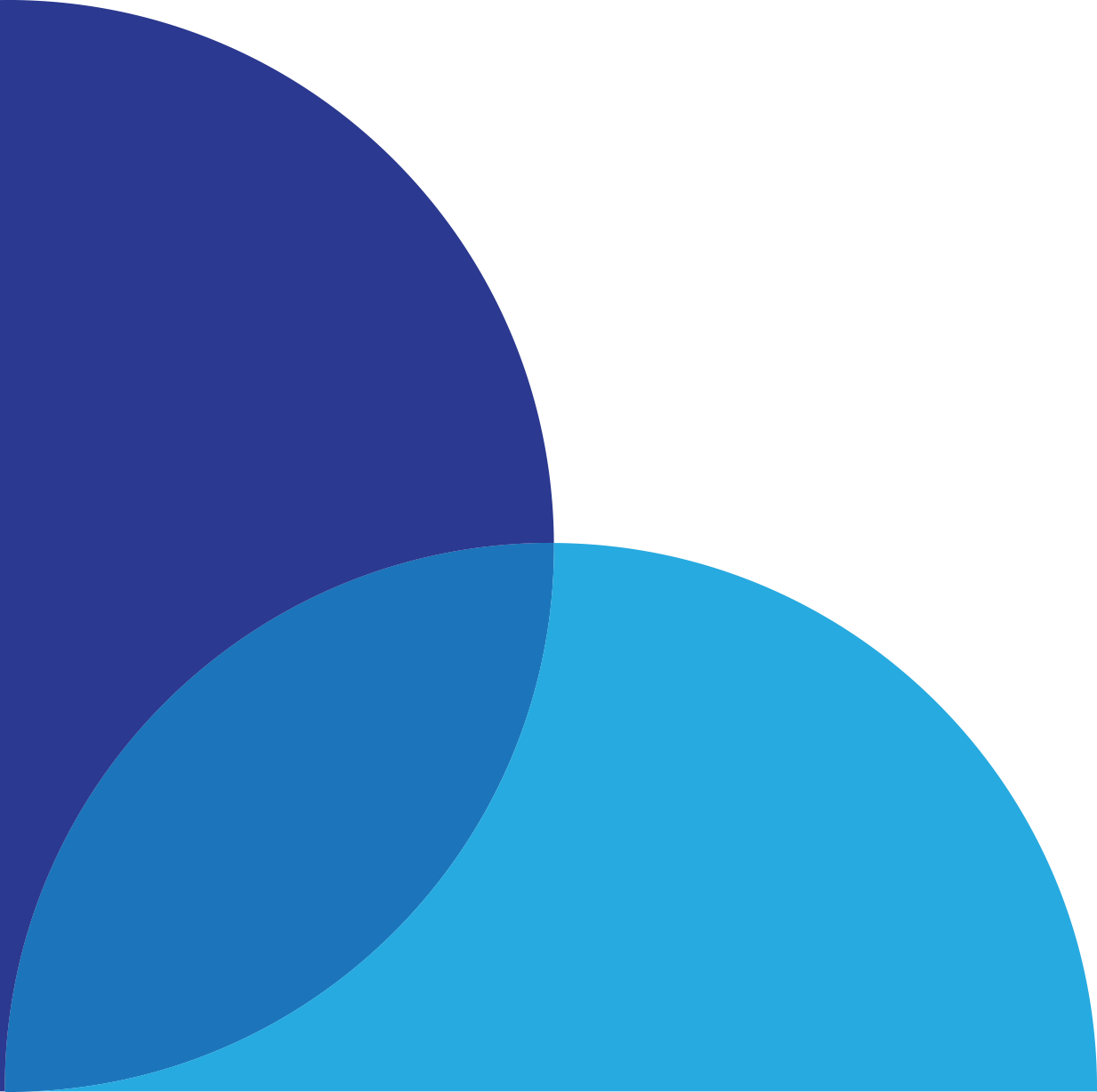 Kompliserende forhold: Hvordan jobber faktorene sammen?
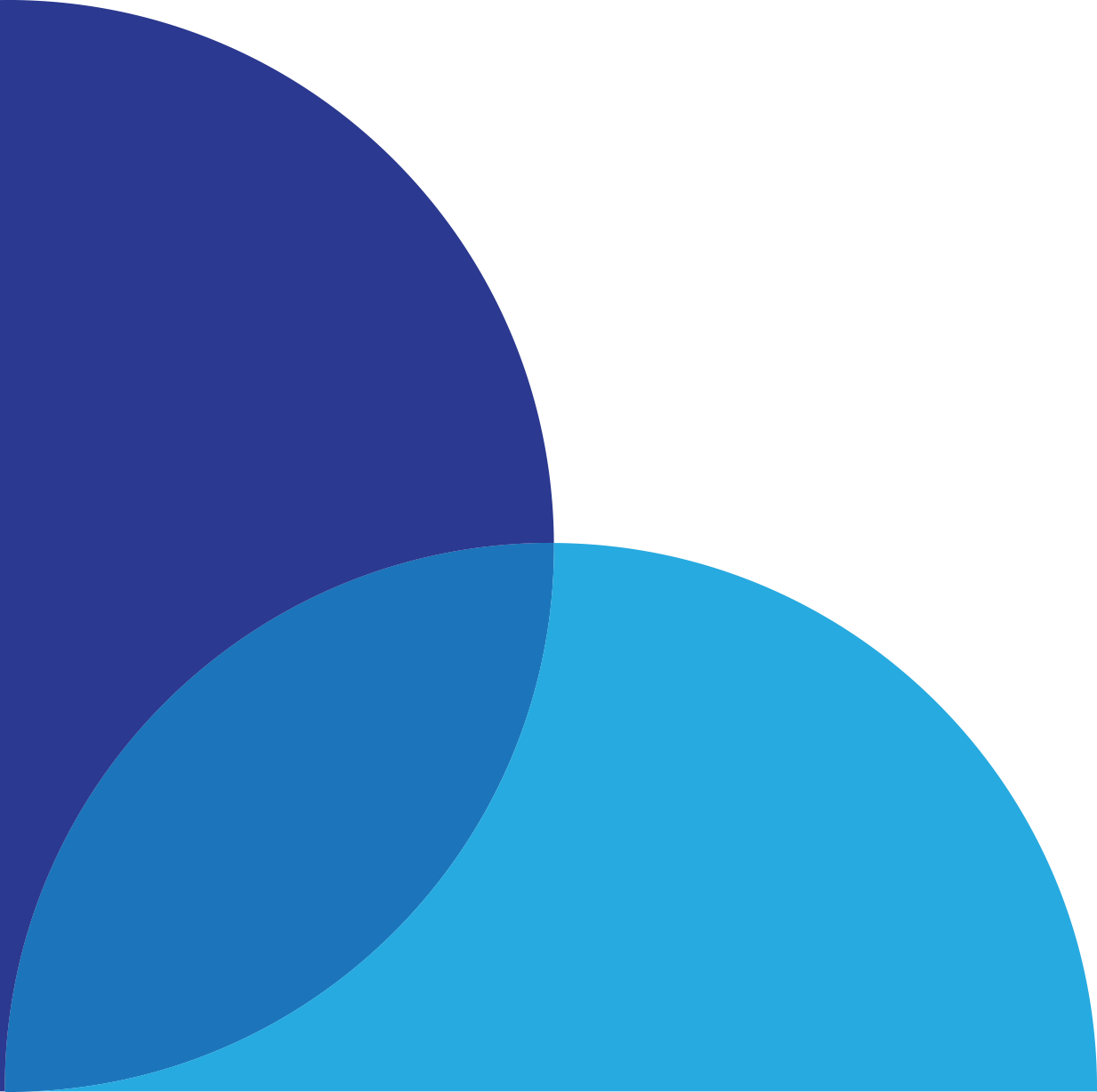 [Speaker Notes: Så er det engang slik at disse faktorene ikke handler i isolasjon fra hverandre. Spørsmålet er hvordan de jobber sammen og påvirker hverandre?]
Politisk press og kontroversielle temaer 

Politikk som direkte påvirker menneskers liv og velstand
Kontakt og samarbeid med forskere
Høyere utdanning 
arbeidserfaring / erfaring med forskning

Positiv holdning til forskning
Fysisk tilgang til forskning

Infrastruktur for deling og bruk av forskning

Kultur som verdsetter forskning og bruk av forskning

Tid
Relevans

Aktualitet 

Tydelig på politiske implikasjoner
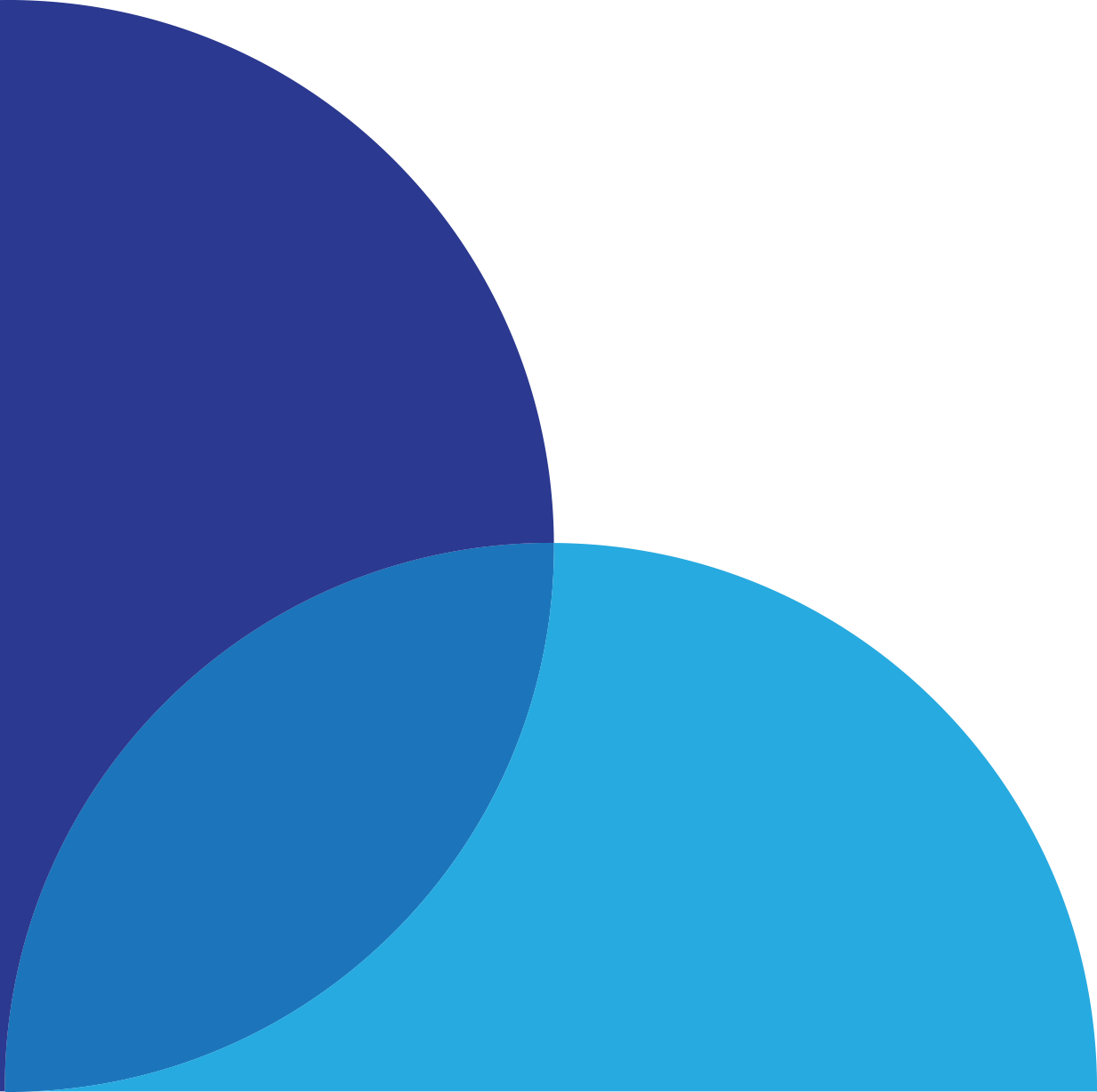 Økt bruk av forskningsbasert kunnskap
[Speaker Notes: Av disse 5 kategoriene, hvor alle faktorene er funnet å bidra til økt bruk av forskningsbasert kunnskap, har jeg begynt med de 3 første:]
Politisk press og kontroversielle temaer 

Politikk som direkte påvirker menneskers liv og velstand
Kontakt og samarbeid med forskere
Høyere utdanning 
arbeidserfaring / erfaring med forskning

Positiv holdning til forskning
Fysisk tilgang til forskning

Infrastruktur for deling og bruk av forskning

Kultur som verdsetter forskning og bruk av forskning

Tid
Relevans

Aktualitet 

Tydelig på politiske implikasjoner
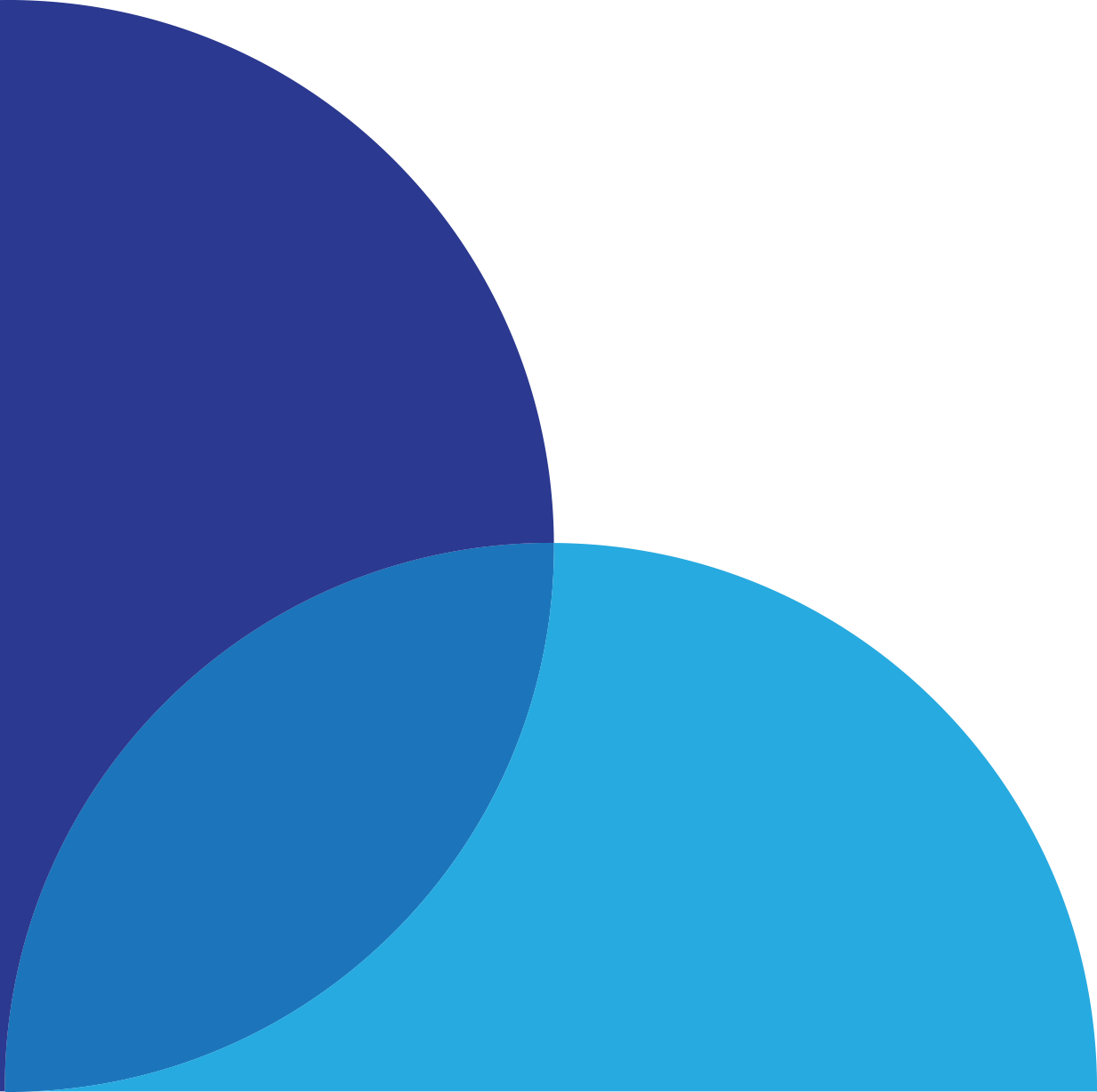 Økt bruk av forskningsbasert kunnskap
[Speaker Notes: ..og satt dem inn i en såkalt 'logic model' – eller logisk model:]
Høyere utdanning
arbeidserfaring / erfaring med forskning
Kontakt og samarbeid med forskere
Positiv holdning til forskning
Økt bruk av forskningsbasert kunnskap
Fysisk tilgang til forskning
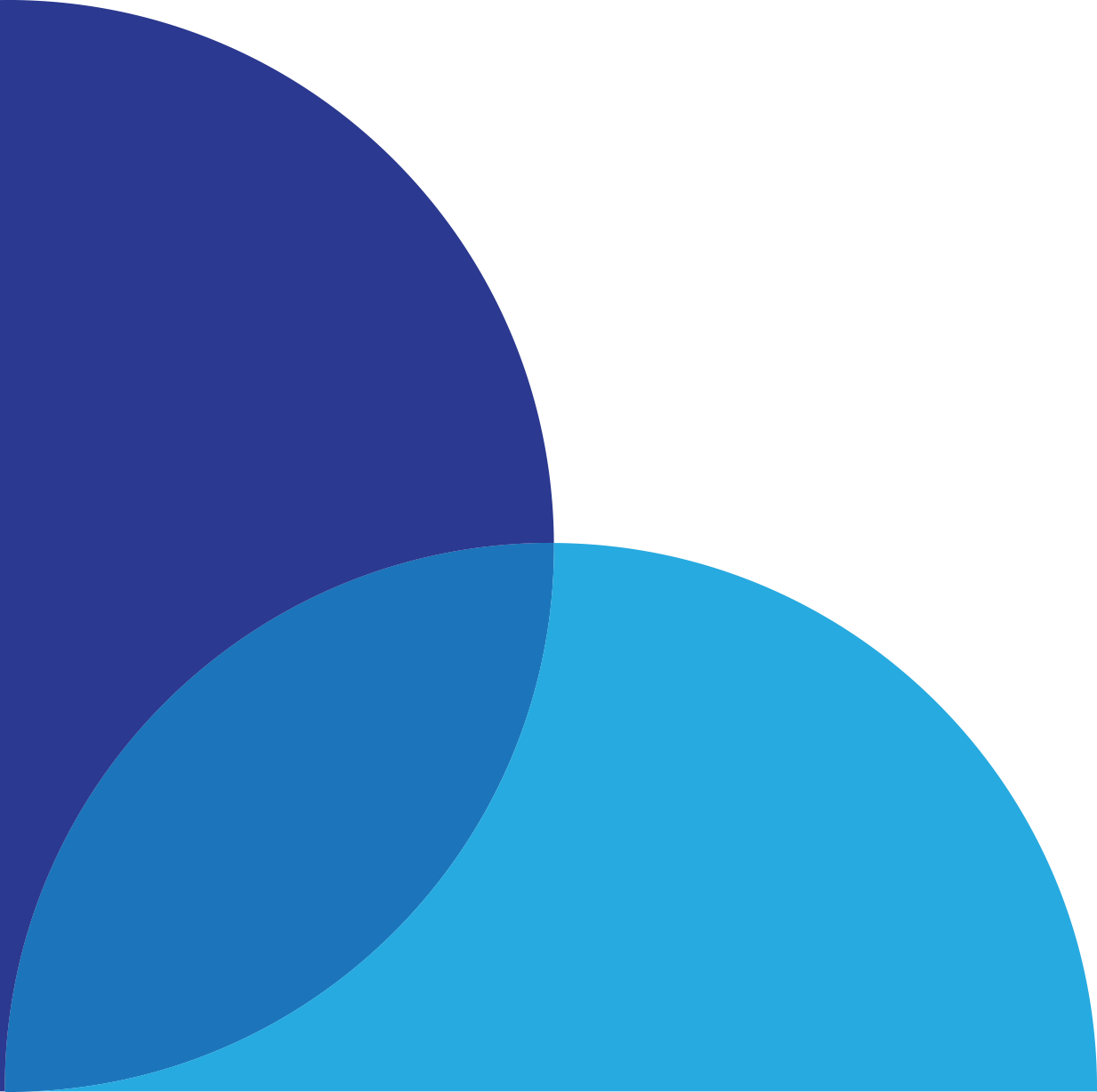 Infrastruktur for deling og bruk av forskning
Kultur som verdsetter forskning og bruk av forskning
Tid
[Speaker Notes: Dette er altså en slags refleksjonsmodel – under utvikling – mer enn at den bygger på konkret evidens.]
Høyere utdanning
arbeidserfaring / erfaring med forskning
Kontakt og samarbeid med forskere
Positiv holdning til forskning
Økt bruk av forskningsbasert kunnskap
Fysisk tilgang til forskning
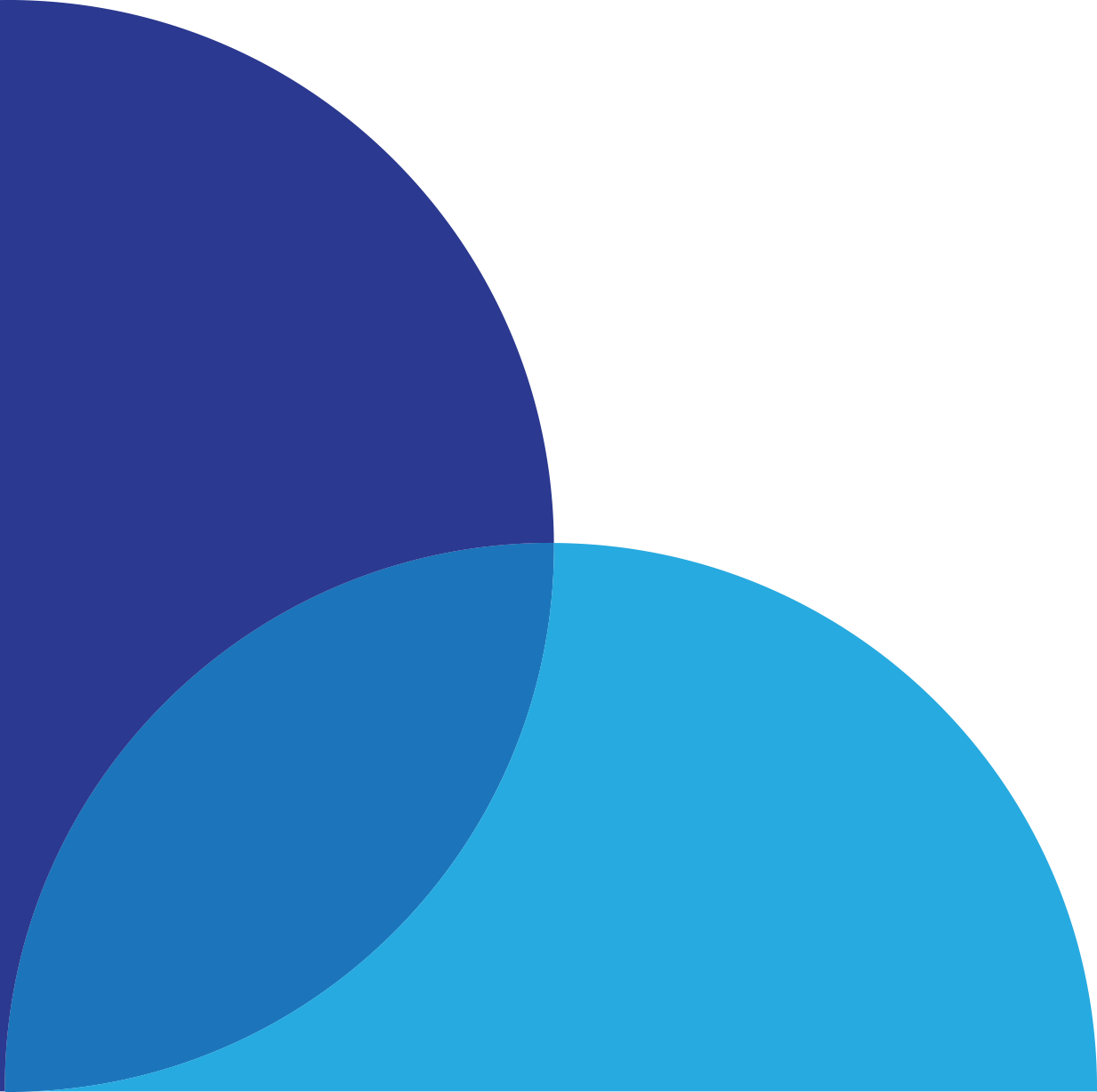 Infrastruktur for deling og bruk av forskning
Kultur som verdsetter forskning og bruk av forskning
Faktoren påvirker en annen
Faktoren blir påvirket av en annen 
Gjensidig/forsterkende påvirkning
Potensielt avgjørende barriere
Tid
[Speaker Notes: Disse gule pilene signaliserer at faktoren høyere utdanning tenkes å ikke bare påvirke økt bruk av forskningsbasert kunnskap i siste innstans, men også påvirke andre faktorer – 
at ansatte med høyere utdanning også kan ha erfaring med forskning, 
de kan tenkes å ha en positiv holdning til forskning fordi de selv er eksponert for forskning gjennom utdanningen
De kan derfor også bidra til en kultur som verdsetter forskning og bruk av forskning
Og det at de har høyere utdanning kan kanskje bidra til at de lettere tar kontakt med og samarbeider direkte med forskere.]
Høyere utdanning
Kontakt og samarbeid med forskere
arbeidserfaring / erfaring med forskning
Positiv holdning til forskning
Økt bruk av forskningsbasert kunnskap
Fysisk tilgang til forskning
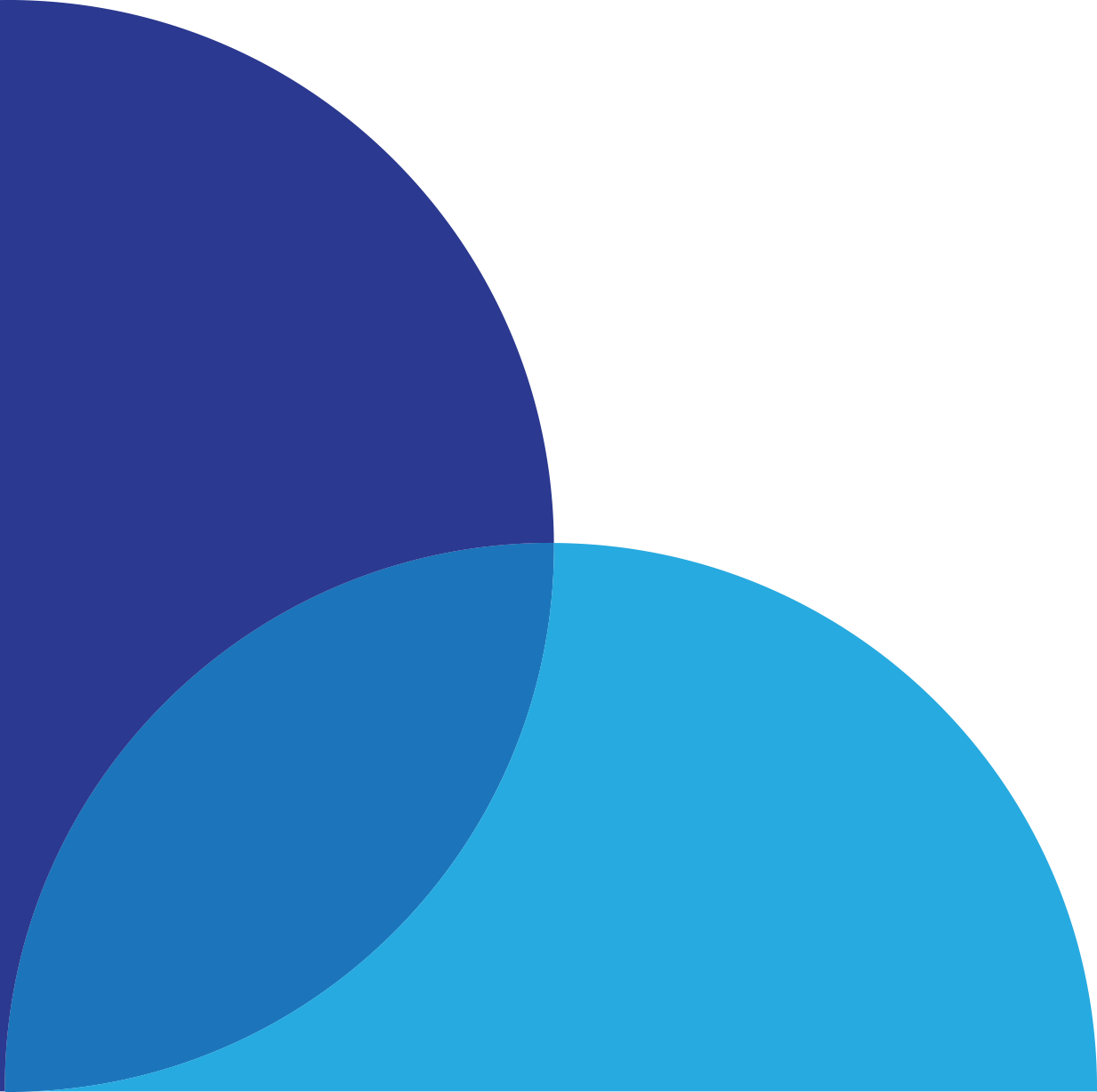 Infrastruktur for deling og bruk av forskning
Kultur som verdsetter forskning og bruk av forskning
Faktoren påvirker en annen
Faktoren blir påvirket av en annen 
Gjensidig/forsterkende påvirkning
Potensielt avgjørende barriere
Tid
[Speaker Notes: Hva gjelder særlig ansatte med erfaring fra forskning, tenker jeg de også kan ha en ekstra positiv holdning til forskning, og dermed også bidra til en kultur som verdsetter forskning. 
Den grønne pilen signaliserer at faktoren 'høyere utdanning' kan påvirke denne faktoren .
OG den oransje dobbeltpila signaliserer at jeg tenker det kan være et gjensidig og muligens forsterkende forhold mellom disse to faktorene: 
At ansatte med erfaring fra forskning – eller lang arbeidserfaring – lettere tar kontakt med og samarbeider med forskere – MEN at nettopp det å ha kontakt med eller samarbeide med forskere kan påvirke tilbake, og gir den ansatte mer erfaring med forskning.]
Høyere utdanning
arbeidserfaring / erfaring med forskning
Kontakt og samarbeid med forskere
Positiv holdning til forskning
Økt bruk av forskningsbasert kunnskap
Fysisk tilgang til forskning
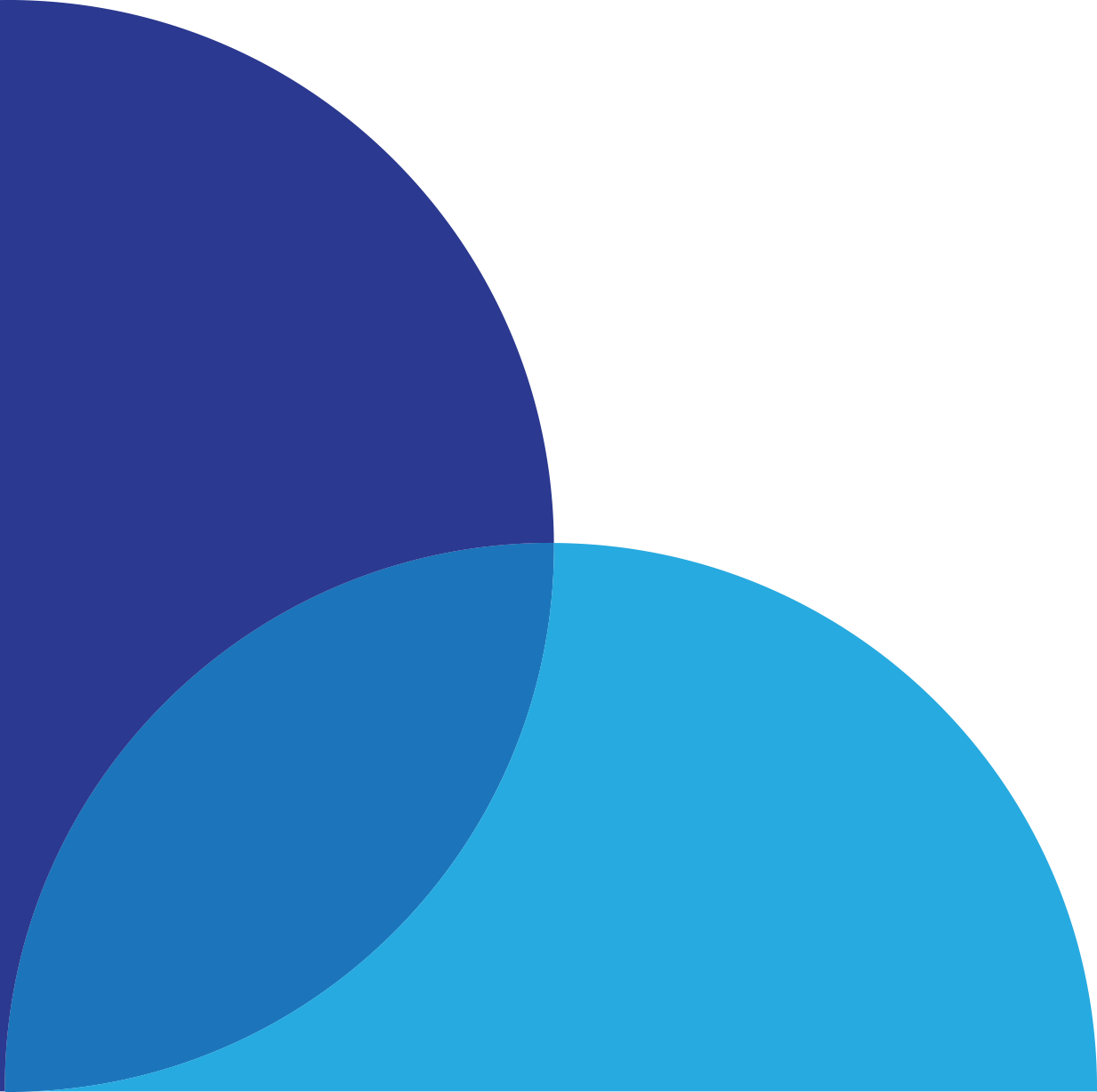 Infrastruktur for deling og bruk av forskning
Kultur som verdsetter forskning og bruk av forskning
Faktoren påvirker en annen
Faktoren blir påvirket av en annen 
Gjensidig/forsterkende påvirkning
Potensielt avgjørende barriere
Tid
[Speaker Notes: Å ha en positiv holdning til forskning er viktig for flere ting. Vi har sett at holdningen blant annet kan påvirkes av utdanningsnivå og erfaring, men videre mener jeg at positiv holdning på individnivå bidrar til en kultur som verdsetter forskning. OG at en orgnisasjonskultur som verdsetter forskning tilbake bidrar til at individene som jobber der får positive holdninger til forskning. 
Det samme forholdet har jeg satt opp til kontakt og samarbeid med forskere – at jeg også her tror disse faktorene påvirker og kan forsterke hverandre. 
Men også når det kommer til faktisk bruk av forskningsbasert kunnskap i praksis. Jeg tror en positiv holdning er viktig for bruk av forskning, men også at bruk av forskning kan gi positiv holdning til forskning.]
Høyere utdanning
arbeidserfaring / erfaring med forskning
Kontakt og samarbeid med forskere
Positiv holdning til forskning
Økt bruk av forskningsbasert kunnskap
Fysisk tilgang til forskning
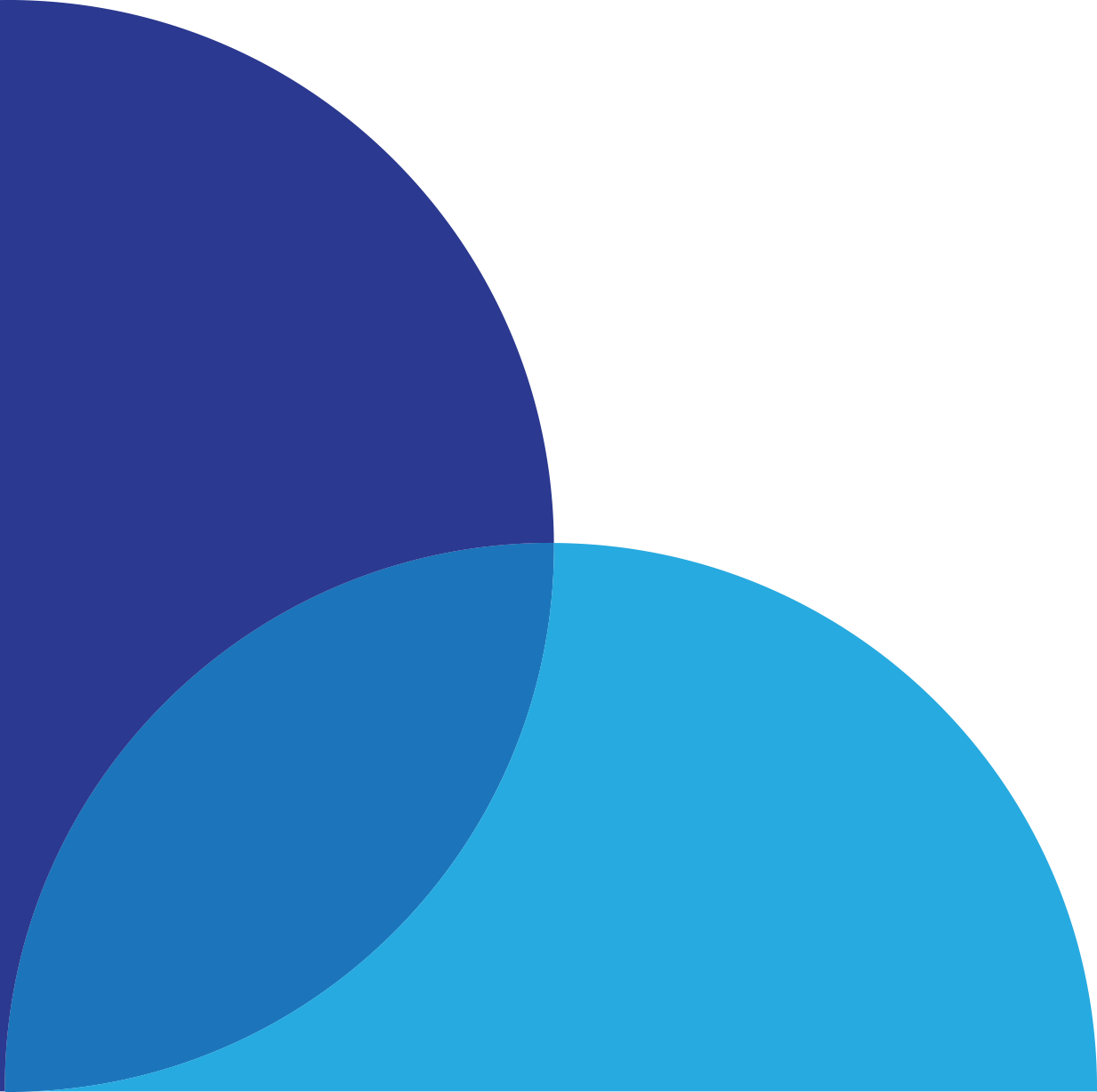 Infrastruktur for deling og bruk av forskning
Kultur som verdsetter forskning og bruk av forskning
Faktoren påvirker en annen
Faktoren blir påvirket av en annen 
Gjensidig/forsterkende påvirkning
Potensielt avgjørende barriere
Tid
[Speaker Notes: Fysisk tilgang til forskning er en faktor som skiller seg litt fra de andre, fordi det kan ses på som en klar nødvendighet heller enn en positiv driver. Uten tilgang til forskningen kan ikke forskningen tas i bruk. Derav den røde pilen. 

Men videre kan det tenkes at tilgang til forskning bidrar til en god infrastruktur for deling og bruk – og at en god infrastruktur for deling tilbake gir enkel tilgang til forskning fordi kolleger deler med hverandre den forskningen de har tilgang til. 

Og ENKEL tilgang til forskning bidrar også positivt til tidsaspektet – fordi det er mest effektivt å slippe å leite lenge før du får, eller ikke får, tilgang til en artikkel i fulltekst.]
Høyere utdanning
arbeidserfaring / erfaring med forskning
Kontakt og samarbeid med forskere
Positiv holdning til forskning
Økt bruk av forskningsbasert kunnskap
Fysisk tilgang til forskning
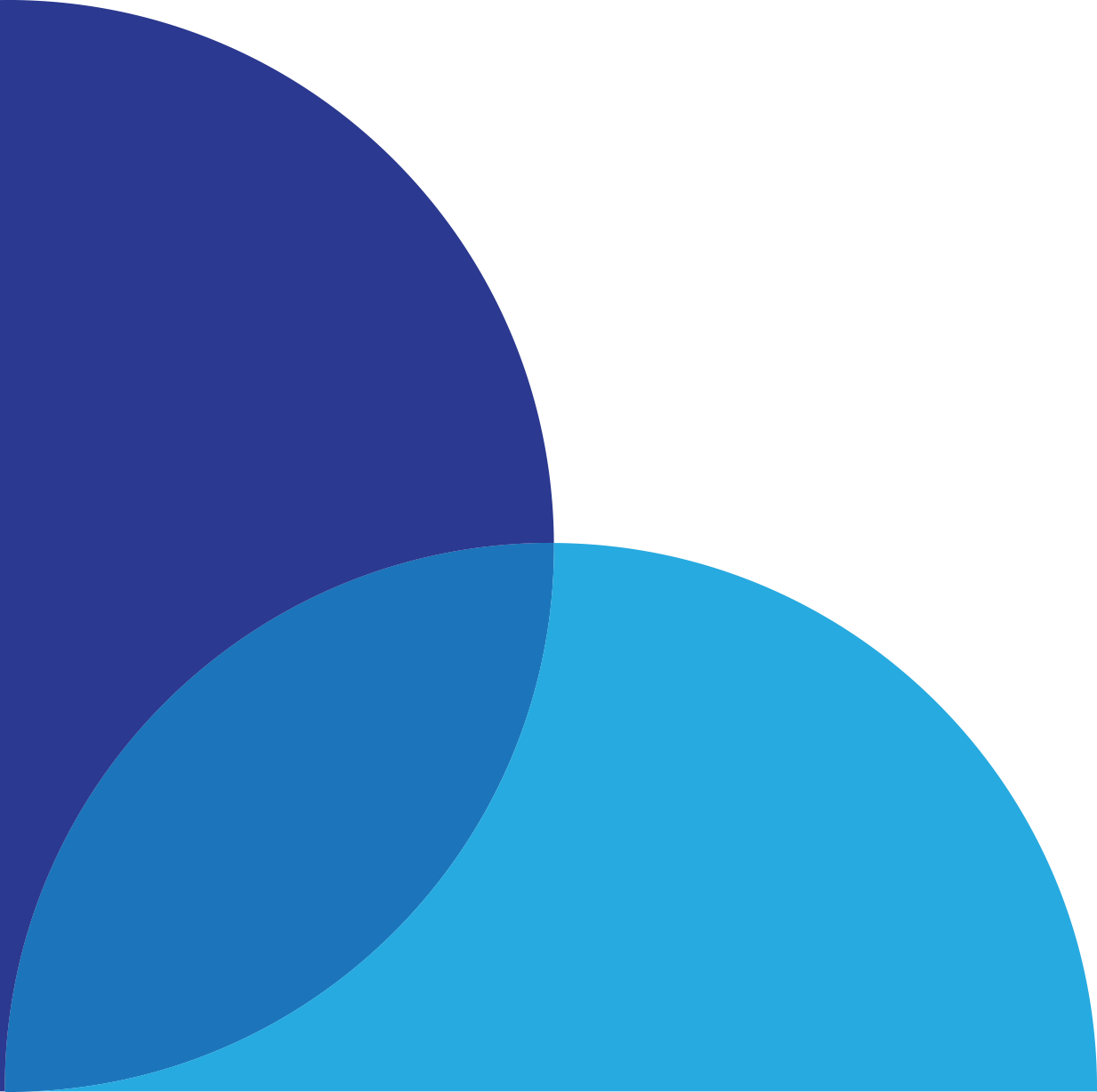 Infrastruktur for deling og bruk av forskning
Kultur som verdsetter forskning og bruk av forskning
Faktoren påvirker en annen
Faktoren blir påvirket av en annen 
Gjensidig/forsterkende påvirkning
Potensielt avgjørende barriere
Tid
[Speaker Notes: Som fysisk tilgang, vil en god infrastruktur for deling og bruk av forskning være veldig effektiviserende, og dermed minske den store barrieren som er mangel på tid. 
Men det vil også bidra til en kultur som verdsetter forskning – og en kultur som verdsetter forskning vil forhåpentligvis investere i eller i det minste tilrettelegge for en god infrastruktur.]
Høyere utdanning
arbeidserfaring / erfaring med forskning
Kontakt og samarbeid med forskere
Positiv holdning til forskning
Økt bruk av forskningsbasert kunnskap
Fysisk tilgang til forskning
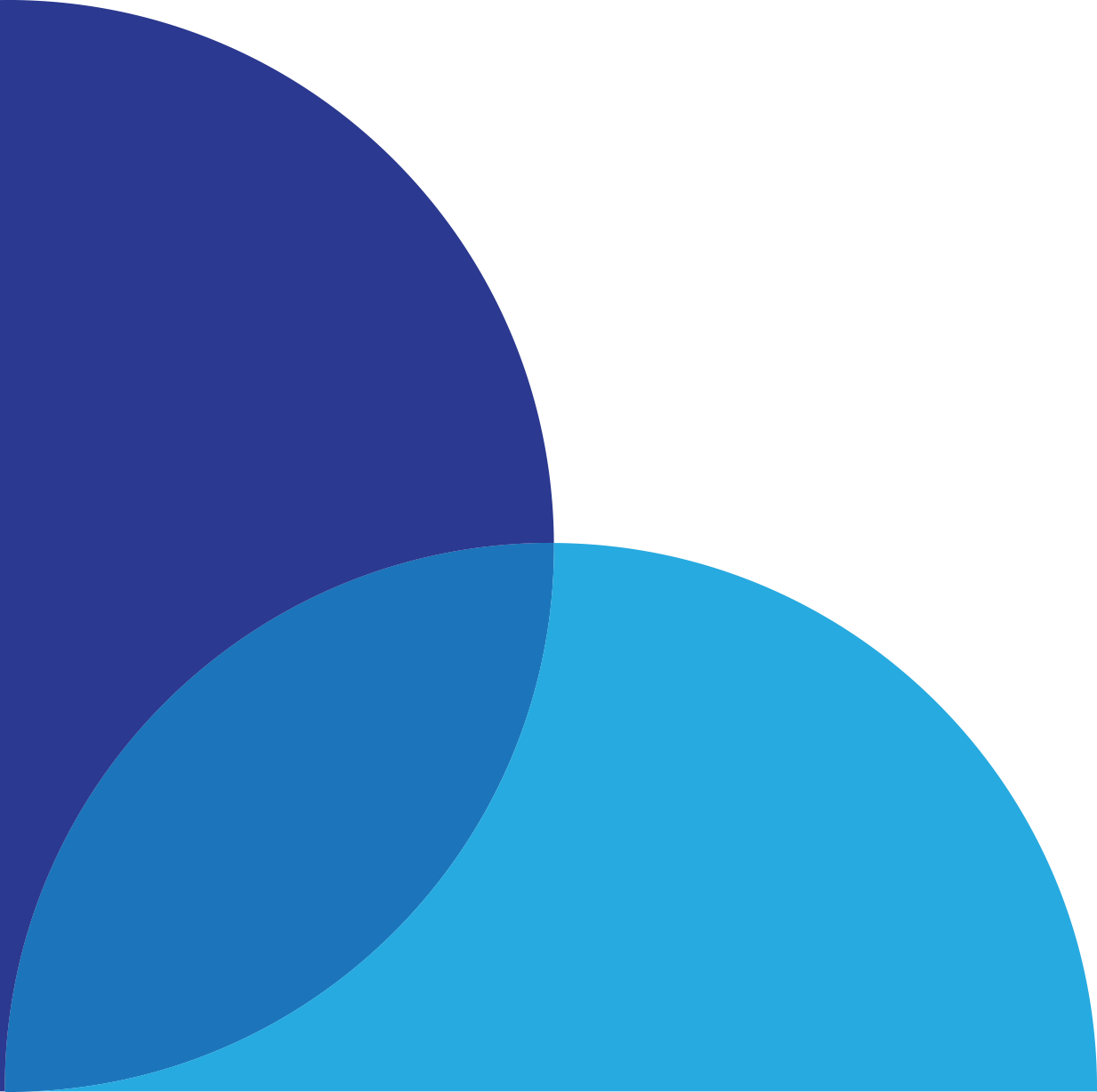 Infrastruktur for deling og bruk av forskning
Kultur som verdsetter forskning og bruk av forskning
Faktoren påvirker en annen
Faktoren blir påvirket av en annen 
Gjensidig/forsterkende påvirkning
Potensielt avgjørende barriere
Tid
[Speaker Notes: Og når vi snakker om kultur. Denne faktoren tror jeg påvirker mange andre, som dere kan se her. Vi har vært innom flere allerede, men av de jeg ikke allerede har snakket om, kan vi begynne med tid. Jeg tror at organisasjoner med kultur som verdsetter forskning i større grad anerkjenner tiden det tar å arbeide forskningsbasert, og at ansatte i disse organisasjonene litt lettere kan prioritere å bruke tid på å dypdykke i kunnskapen. 
Videre mener jeg at også dette er en faktor som har et gjensidig og potensielt forsterkende forhold med både det å ha kontakt med og samarbeide med forskere, men også bruk av forskningsbasert kunnskap i praksis.]
Høyere utdanning
arbeidserfaring / erfaring med forskning
Kontakt og samarbeid med forskere
Positiv holdning til forskning
Økt bruk av forskningsbasert kunnskap
Fysisk tilgang til forskning
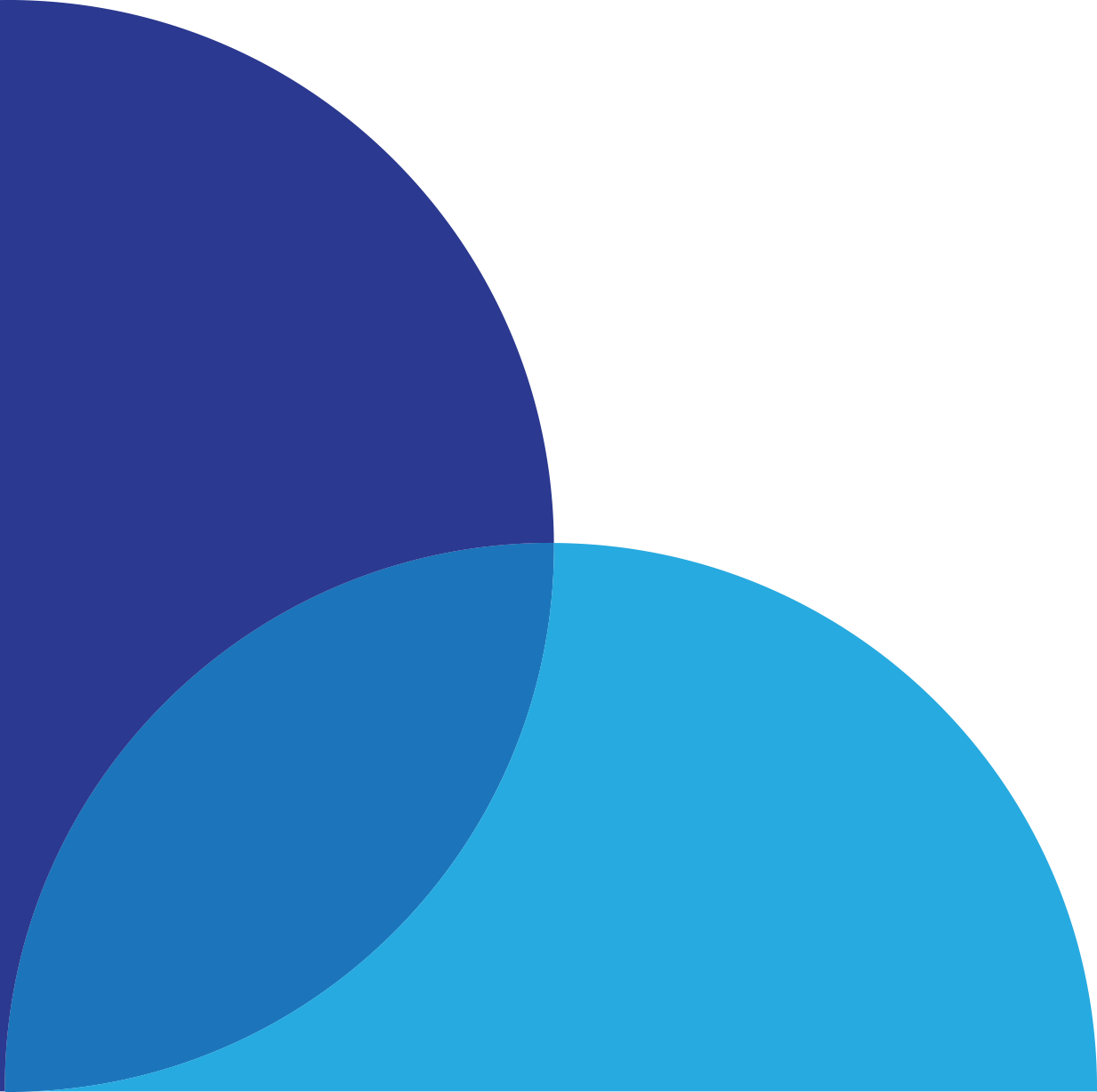 Infrastruktur for deling og bruk av forskning
Kultur som verdsetter forskning og bruk av forskning
Faktoren påvirker en annen
Faktoren blir påvirket av en annen 
Gjensidig/forsterkende påvirkning
Potensielt avgjørende barriere
Tid
[Speaker Notes: Som fysisk tilgang til forskning, er 'tid' en potensielt avgjørende barriere for å jobbe forskningsbasert, men også for å kontakte og samarbeide med forskere. Tid er mangelvare, og kanskje det største hinderet vi må overkomme.]
Høyere utdanning
arbeidserfaring / erfaring med forskning
Kontakt og samarbeid med forskere
Positiv holdning til forskning
Økt bruk av forskningsbasert kunnskap
Fysisk tilgang til forskning
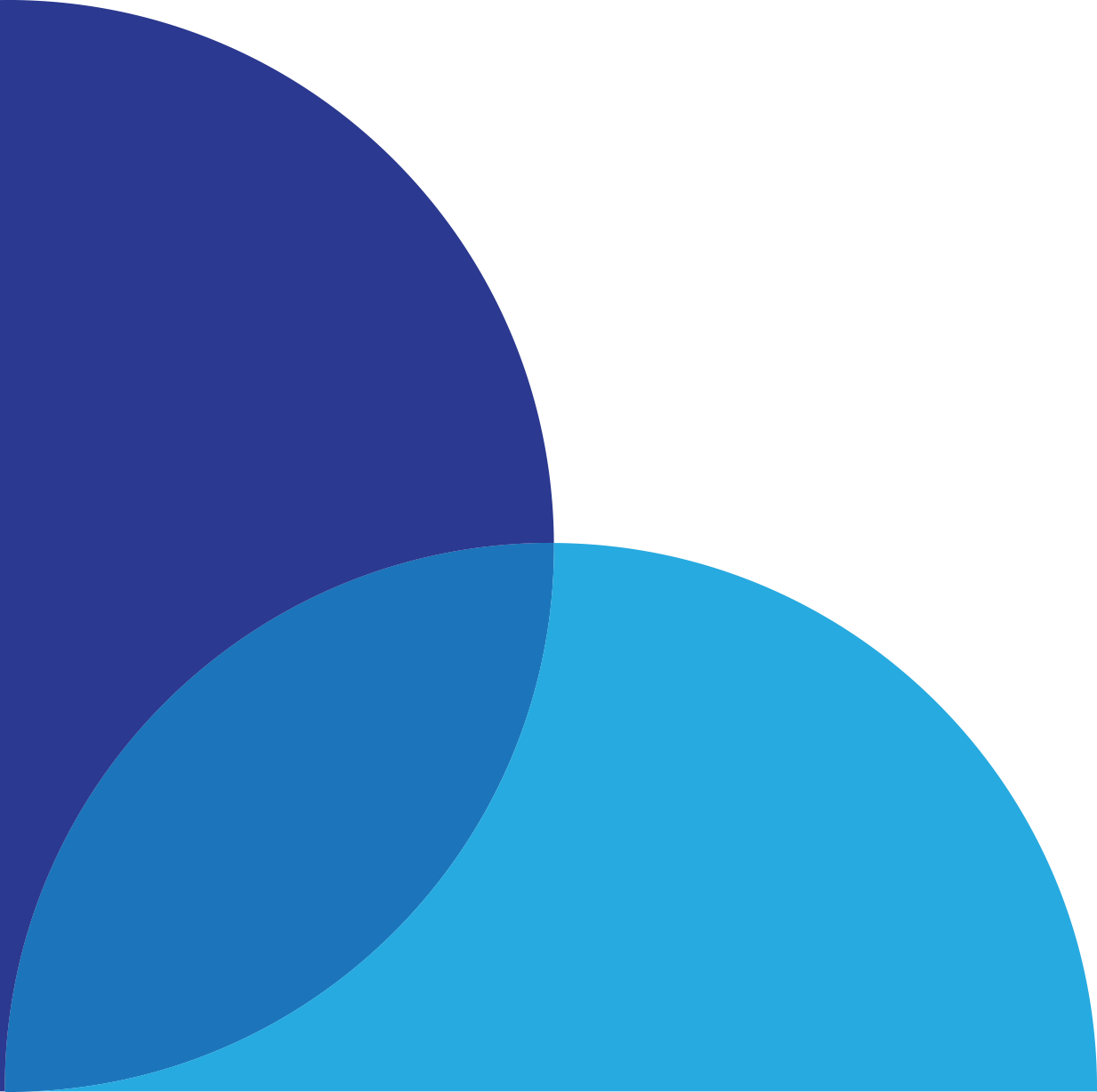 Infrastruktur for deling og bruk av forskning
Kultur som verdsetter forskning og bruk av forskning
Faktoren påvirker en annen
Faktoren blir påvirket av en annen 
Gjensidig/forsterkende påvirkning
Potensielt avgjørende barriere
Tid
[Speaker Notes: Og sist, men ikke minst: 'kontakt og samarbeid med forskere'. Jeg har allerede snakket om disse pilene når jeg har tatt for meg de andre faktorene. 
Som nevnt tidligere er dette en faktor som den store majoriteten av studier trekker fram som viktig for økt bruk av forskningsbasert kunnskap, men som vi ser her tenker i alle fall jeg at det ikke nødvendigvis er fordi kontakt og samarbeid med forskere er så avgjørende i seg selv, men kanskje også fordi det påvirker så mange andre faktorer som og bidrar til økt bruk av forskningsbasert kunnskap.]
Høyere utdanning
arbeidserfaring / erfaring med forskning
Kontakt og samarbeid med forskere
Positiv holdning til forskning
Økt bruk av forskningsbasert kunnskap
Fysisk tilgang til forskning
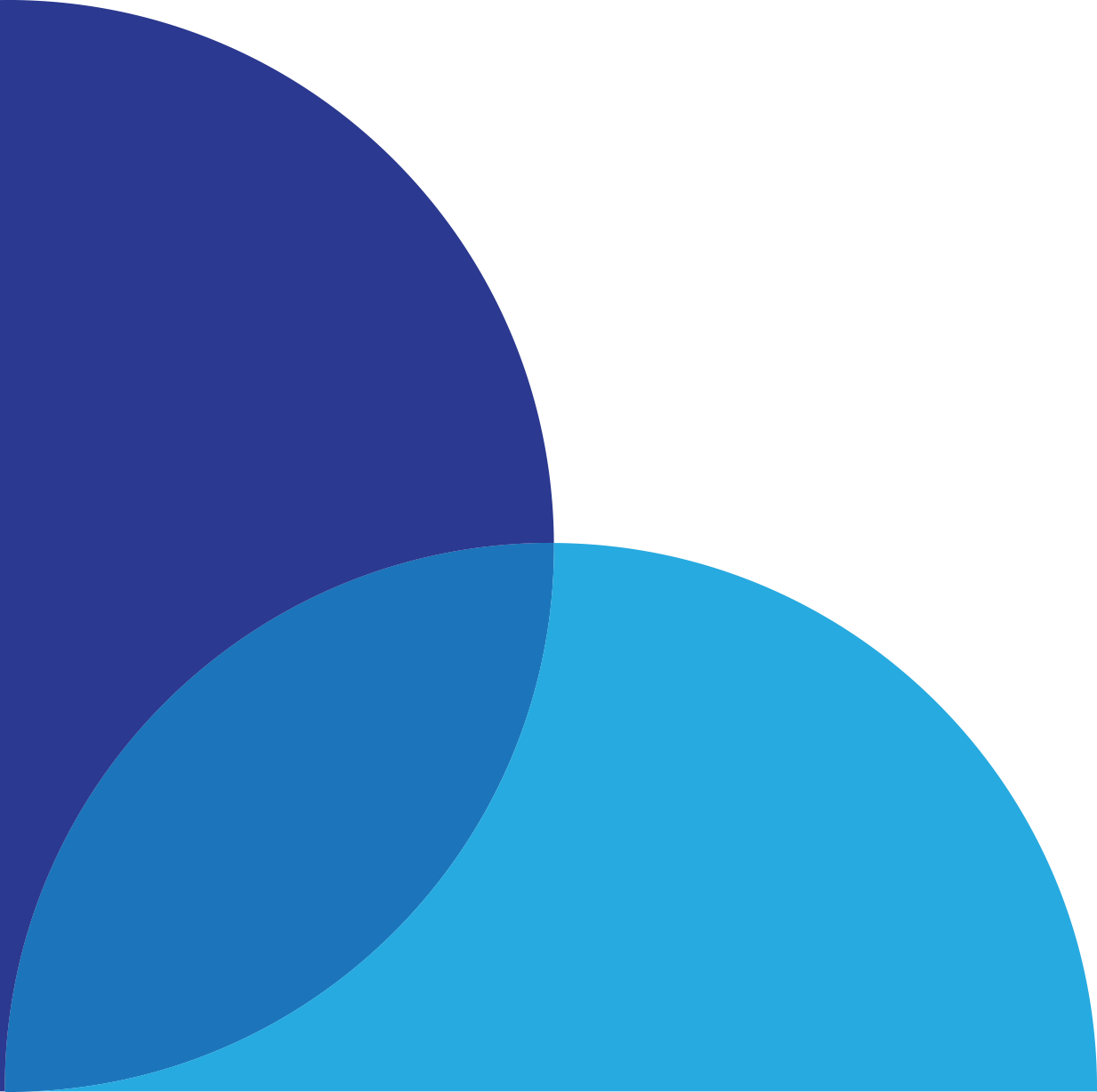 Infrastruktur for deling og bruk av forskning
Kultur som verdsetter forskning og bruk av forskning
Faktoren påvirker en annen
Faktoren blir påvirket av en annen 
Gjensidig/forsterkende påvirkning
Potensielt avgjørende barriere
Tid
[Speaker Notes: Sett under ett, ser modellen min slik ut per i dag. Det er et kompliserende bilde, og det er under utvikling. Men det hjelper på forståelsen av at vi ikke kan se på faktorene i isolasjon, og erkjennelse av at det er vanskelig å måle enkeltfaktorers påvirkning. Samtidig kan vi kanskje finne noe trøst eller motivasjon i det faktum at det er flere veier til målet.]
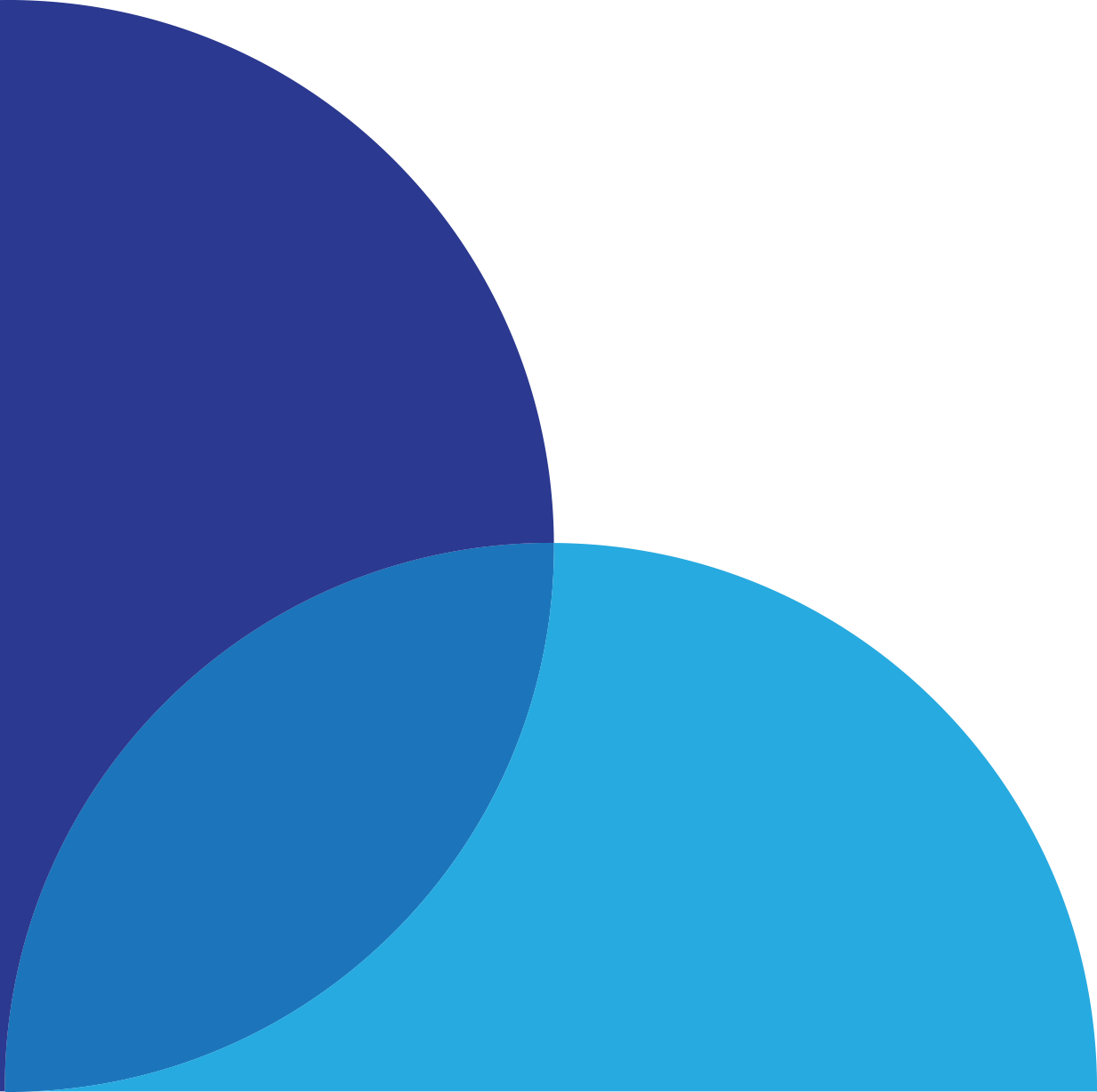 Pilotundersøkelse
Bruk av forskningsbasert kunnskap blant ansatte i syv offentlige organisasjoner
271 respondenter
[Speaker Notes: I fjor vår utviklet og testet OSIRIS en spørreundersøkelse for å studere bruk av forskning blant ansatte i offentlige organisasjoner og rammene av dette. 

Resultatene fra denne ble presentert for DFU i høst, og jeg regner med at en del av dere var der eller kanskje har hørt om det i etterkant. Derfor skal jeg ikke gi en full presentasjon av undersøkelsen, men kun trekke frem noen av de mest sentrale funnene, og informere om hva vi gjør nå.]
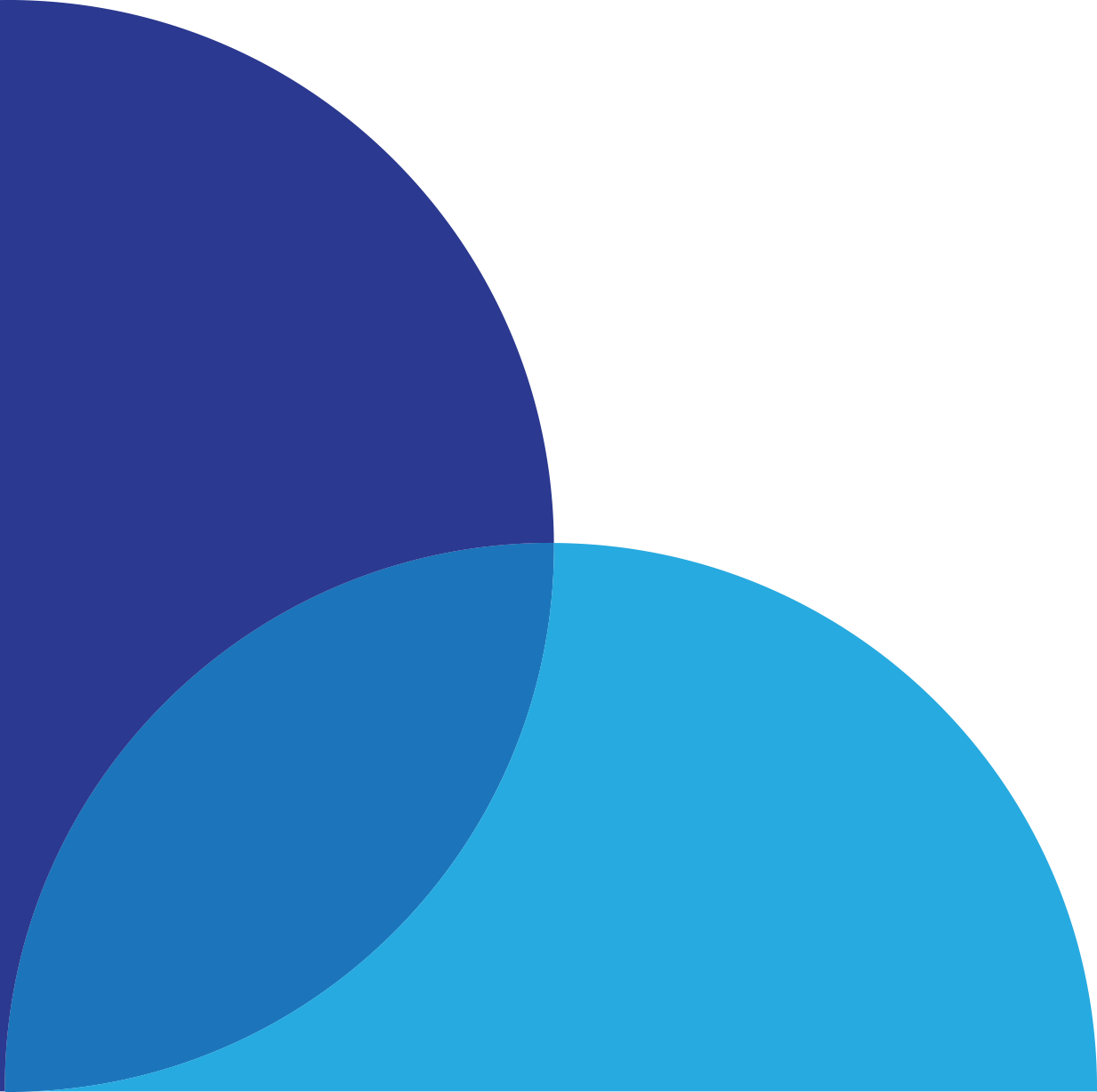 [Speaker Notes: Her er de 7 organisasjonene som deltok, og hvor mange respondenter som deltok fra hver organisasjon. 

På individnivå var det tydelig at ansatte i disse organisasjonene er høyt utdanna og mer relativt lang arbeidserfaring. Nesten alle har mastergrad, og 9 % har phd. Og majoriteten har jobbet over 10 år i organisasjonen. Det ser dermed ut til at absorpsjonskapasiteten er relativt god i følge disse målene. 

Jeg har nå valgt ut 3 figurer jeg skal vise frem for å gi et bilde av hva vi fant gjennom pilotundersøkelsen.]
Kjennetegn ved organisasjonen:Kultur og tilgang, men lite tid og budsjett
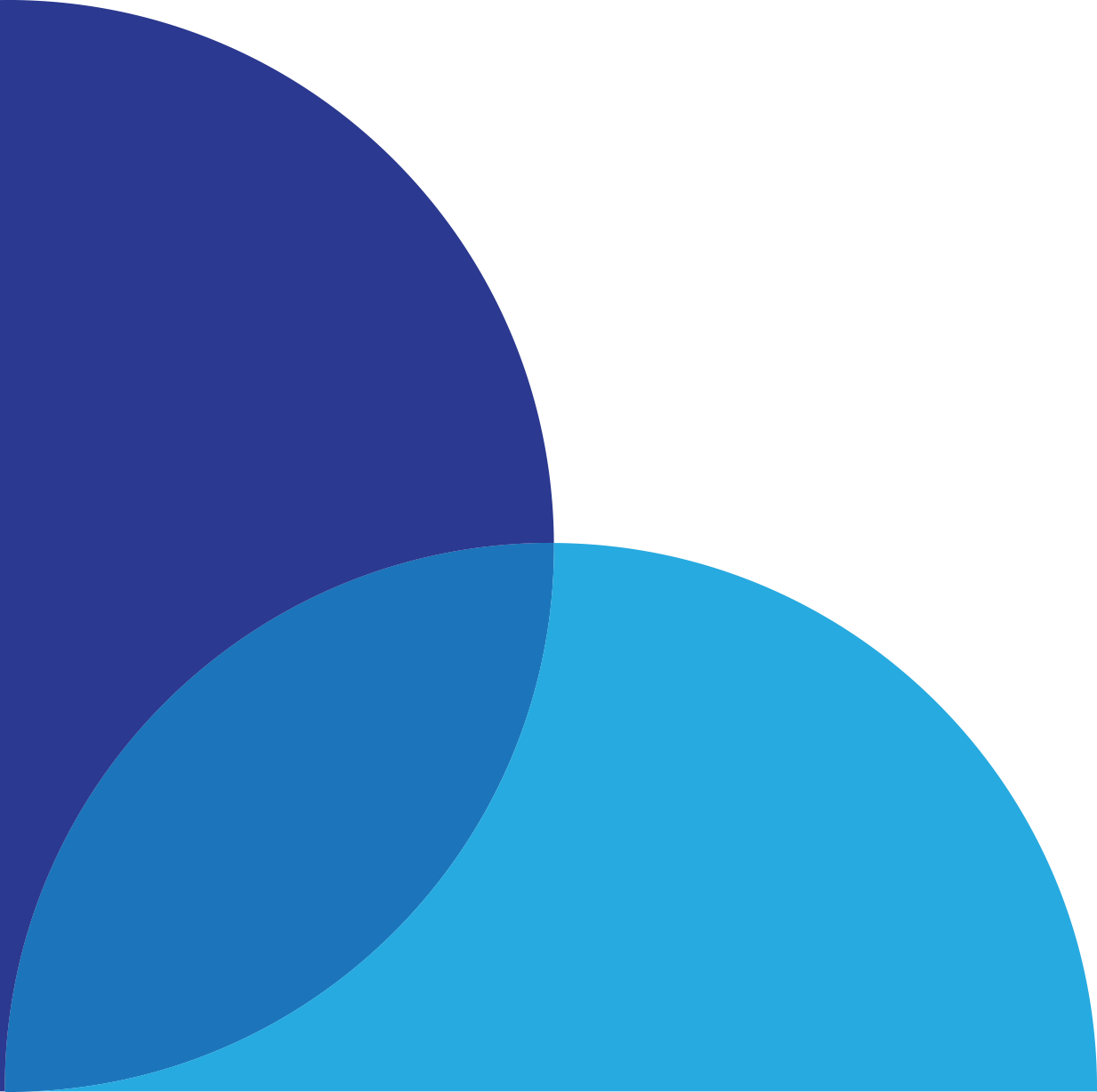 [Speaker Notes: Hva gjelder på organisasjonsnivå, kan det fra pilotundersøkelsen se ut til at organisasjonene jevnt over har en kultur som verdsetter forskningsbasert kunnskap høyt. De ansatte sier det er en tydelig forventning om at beslutninger skal fattes basert på forskningsbasert kunnskap. 

Det ser også ut som det er relativt god tilgang til vitenskapelige databaser og publikasjoner. 

Men samtidig ser vi at mange mener arbeidet preges av et høyt tempo og dermed lite tid til å sette seg grundig inn i forskning. 

Det er også jevnt over enighet om at organisasjonene har for lite budsjett for forskning, og så varierer det en del i hvorvidt respondentene mener organisasjonene har god digital infrastruktur for å dele kunnskap.]
Kilder til forskningsbasert kunnskap: beveger seg kort og søker oversatt forskning
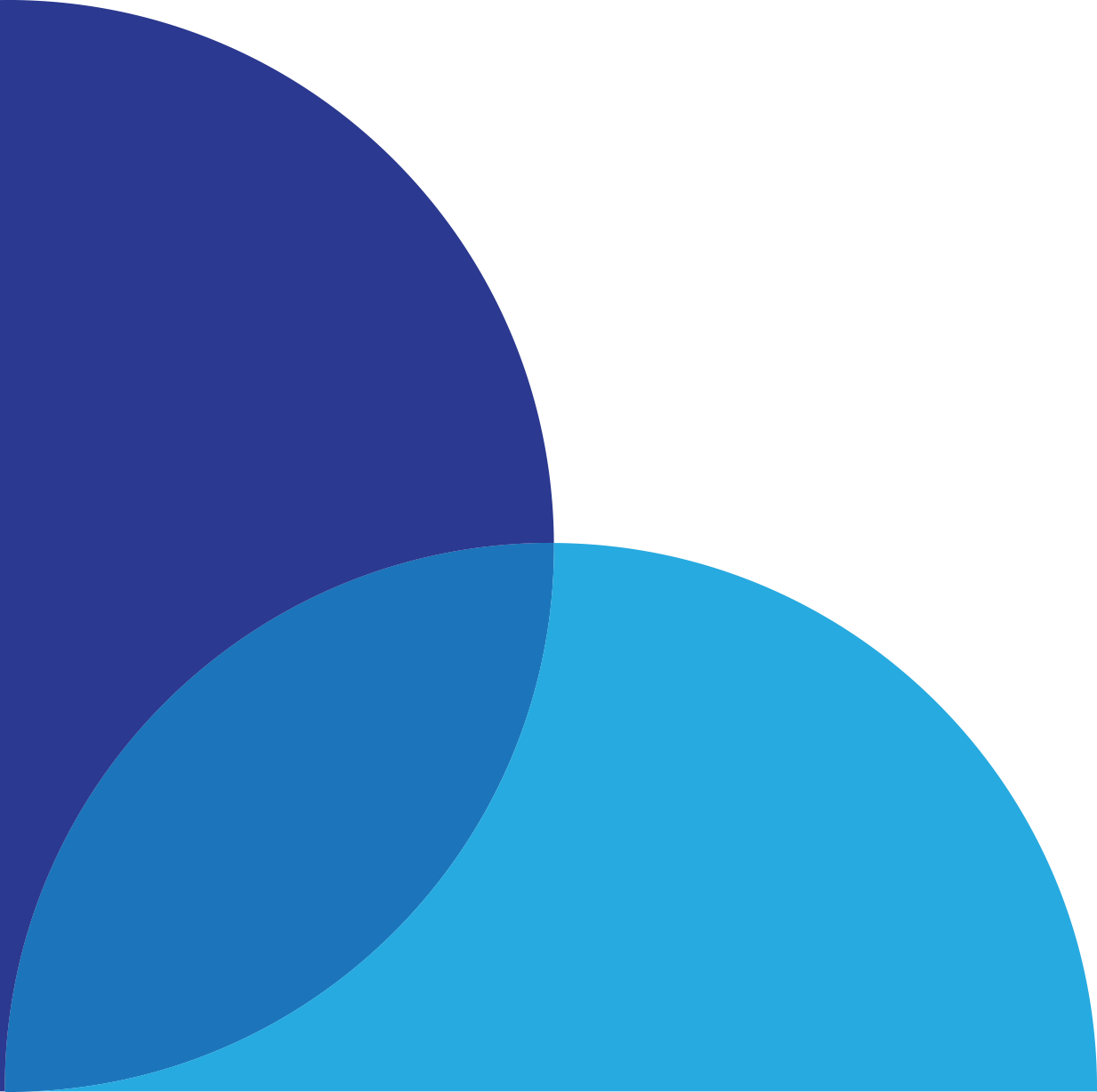 [Speaker Notes: I pilotundersøkelsen ble det stilt et spørsmål om hva de ansatte regner som de viktigste kildene til forskningsbasert kunnskap og hvordan de vanligvis får tilgang til forskningsbasert kunnskap. 

Undersøkelsen viser at flest ansatte i offentlig sektor henter forskningsbasert kunnskap fra andre statlige organisasjoner og fra forskningsinstitutter. 
Når det gjelder hvordan informantene finner frem til denne kunnskapen, viser undersøkelsen at å søke på internett (Google)  og å spørre kollegaer i egen organisasjon er de måtene som ansatte hyppigst bruker. 

Å ta direkte kontakt med forskere er de minst brukte måtene å skaffe seg tilgang til slik kunnskap, 

Mens det å anvende forskningens egne kanaler (tilgang til artikler i tidsskrifter, databaser mm) er kun vanlig for ansatte som jobber innenfor naturforvaltning og miljø (i piloten) 

Det overordnede mønsteret I piloten er at ansatte beveger seg relativt kort når de skal orientere seg I forskning på et område, og at de gjerne bruker interne ressurser og kollegaer, og at de helst søker såkalt oversatt forskning heller enn å gå direkte til primærkilden.]
Anvendelse av forskning i eget arbeid: Forskning brukes
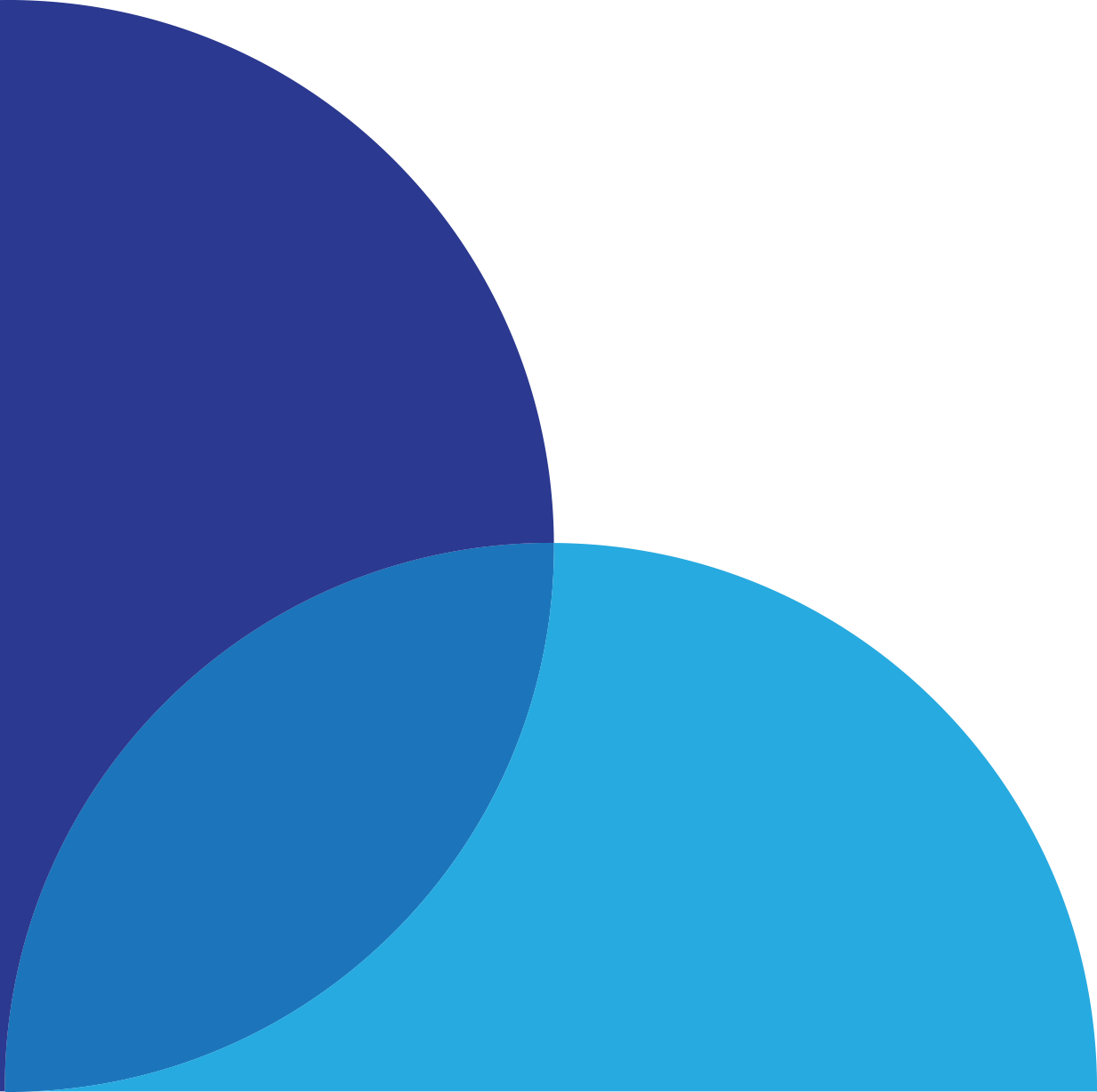 [Speaker Notes: Vi er opptatt av og prøver og finne ut av om og hvordan forskning brukes I politikk og forvaltning. Og det vi kan se fra piloten er at forskning brukes i stor grad. 

En høy andel av ansatte i offentlige organisasjoner bidrar til å hente inn, spre og videre bearbeide forskningsresultater. 

Det er altså en tydelig og opplevd forventning blant de ansatte om at i forvaltningen baserer vi oss på oppdatert forskning når beslutninger skal tas. Vi har derfor spurt de ansatte hvordan de, i sitt eget arbeid, vanligvis bruker forskning. 

Halvparten av informantene i piloten sier de har sitert forskningsresultater i dokumenter eller presentasjoner, og omtrent like mange har trukket konklusjoner fra et sett forskningsresultater og brukt dette som grunnlag for anbefaling(er) til beslutningstagere. 
	Her er disse resultatene fordelt på organisasjoner, og vi ser jo at det er en del variasjon. 

For øvrig sier omtrent halvparten at de aldri har endret behandlingen av en sak pga forskning, og ca 1/3 sier at de aldri har endret oppfatning av en sak pga forskning. 

Sammen med de øvrige funnene fra piloten, tyder dette forskning sjeldent har en direkte og instrumentell betydning for forvaltning og politikk, men oftere brukes på en konseptuell måte – ved å kaste lys på nye utfordringer, formulere problemstillinger og fremme nye saker på agendaen – og på en symbolsk måte, som indikerer bruk av forskning for "syns skyld" eller for å begrunne beslutninger som allerede er tatt.]
Veien videre: 
Storskala undersøkelse
I mai sendes undersøkelsen ut til departementer og direktorater
Invitert alle departementer og ti direktorater

Innsamling – analyser - formidling
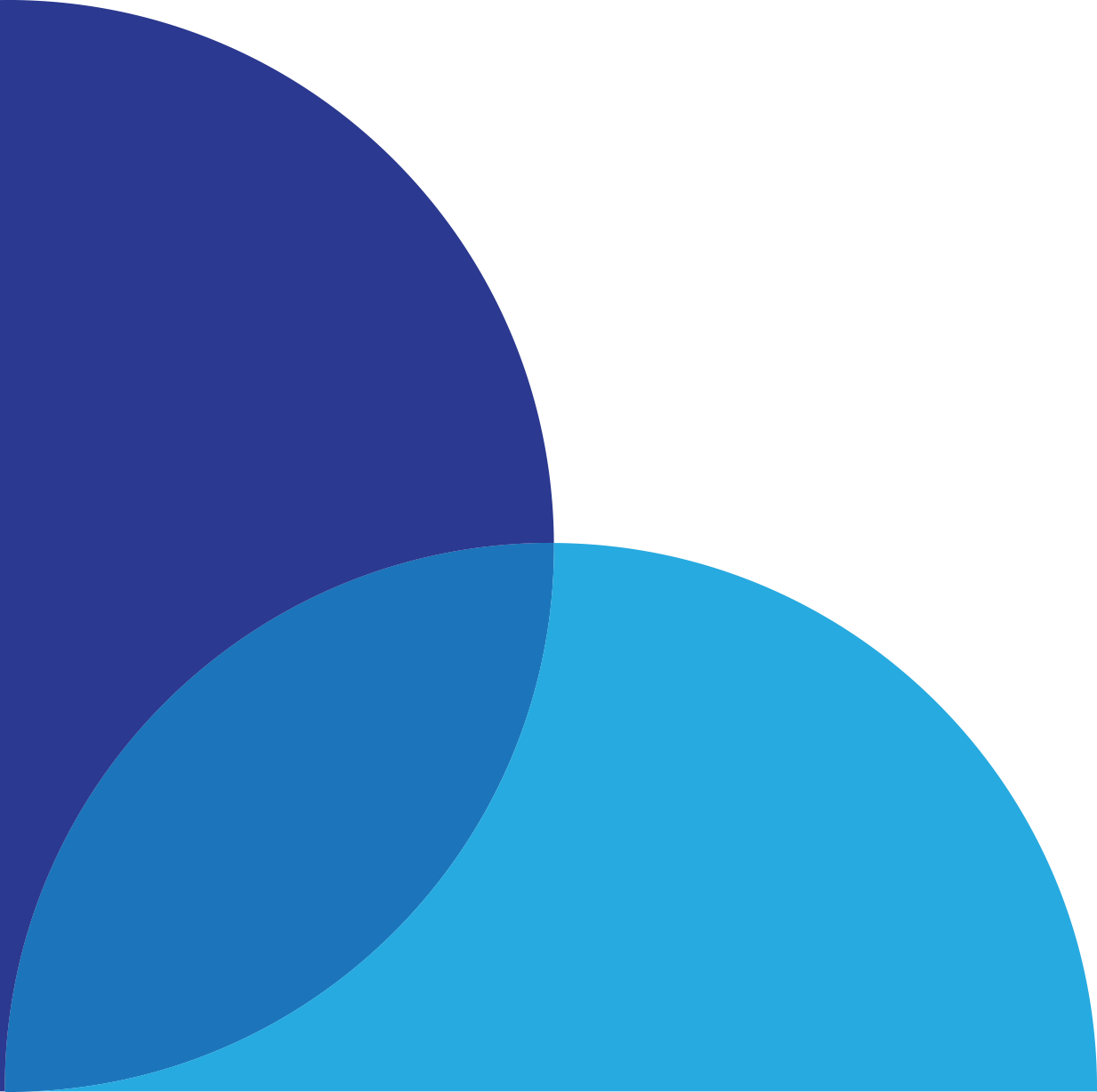 Spørsmål eller kommentarer?
Punkter til diskusjon:
Hva driver bruk av forskningsbasert kunnskap i deres organisasjon/avdeling? 
På individnivå og organisasjonsnivå? 
Målsetninger, enkeltmennesker eller strukturer? 
Hva vanskeliggjør bruk av forskningsbasert kunnskap i deres organisasjon/avdeling? 
På individnivå og organisasjonsnivå? 
Ser dere noen flaskehalser eller hindre?
Har dere noen tanker om hvordan disse kan møtes og løses?
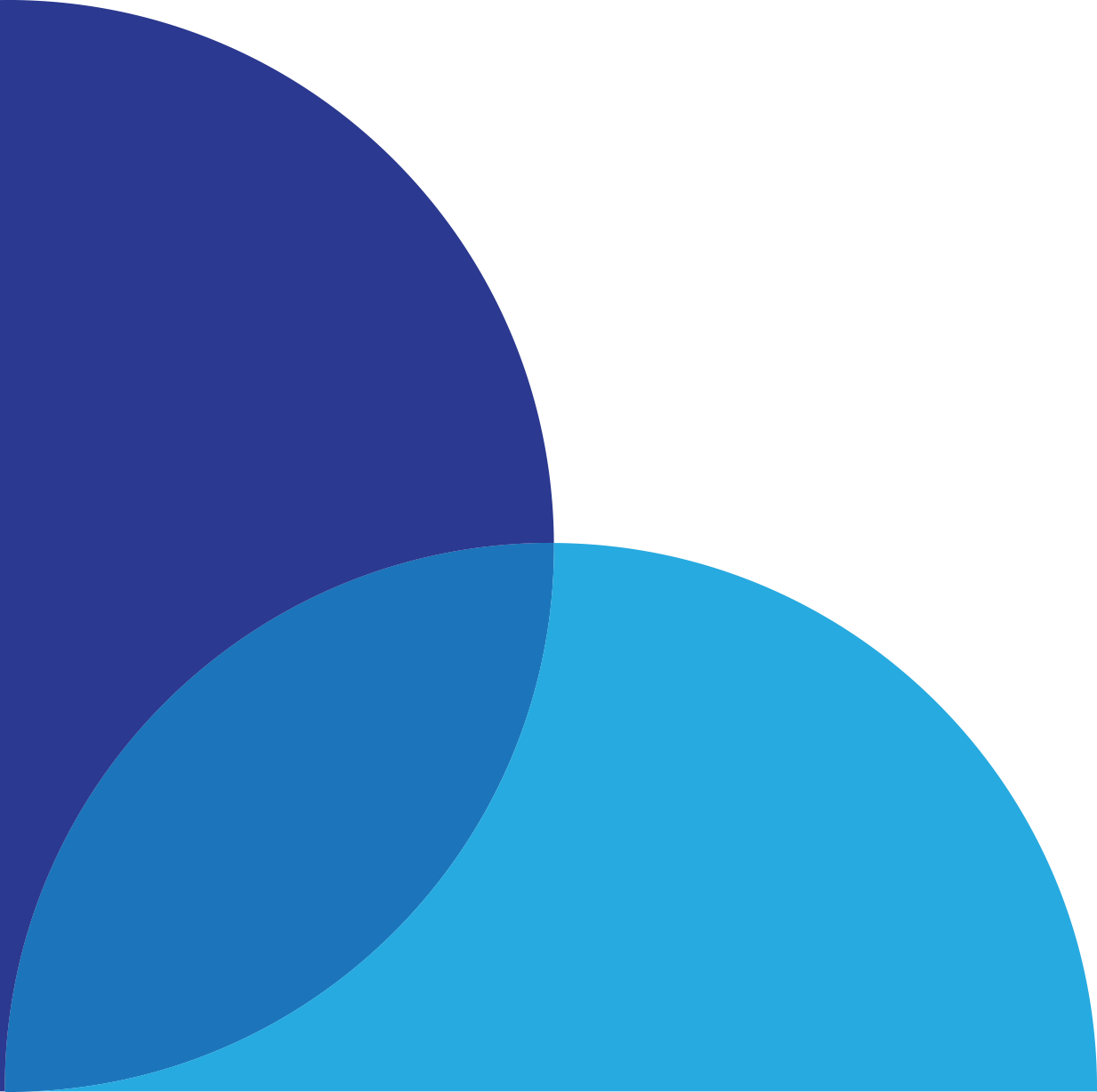 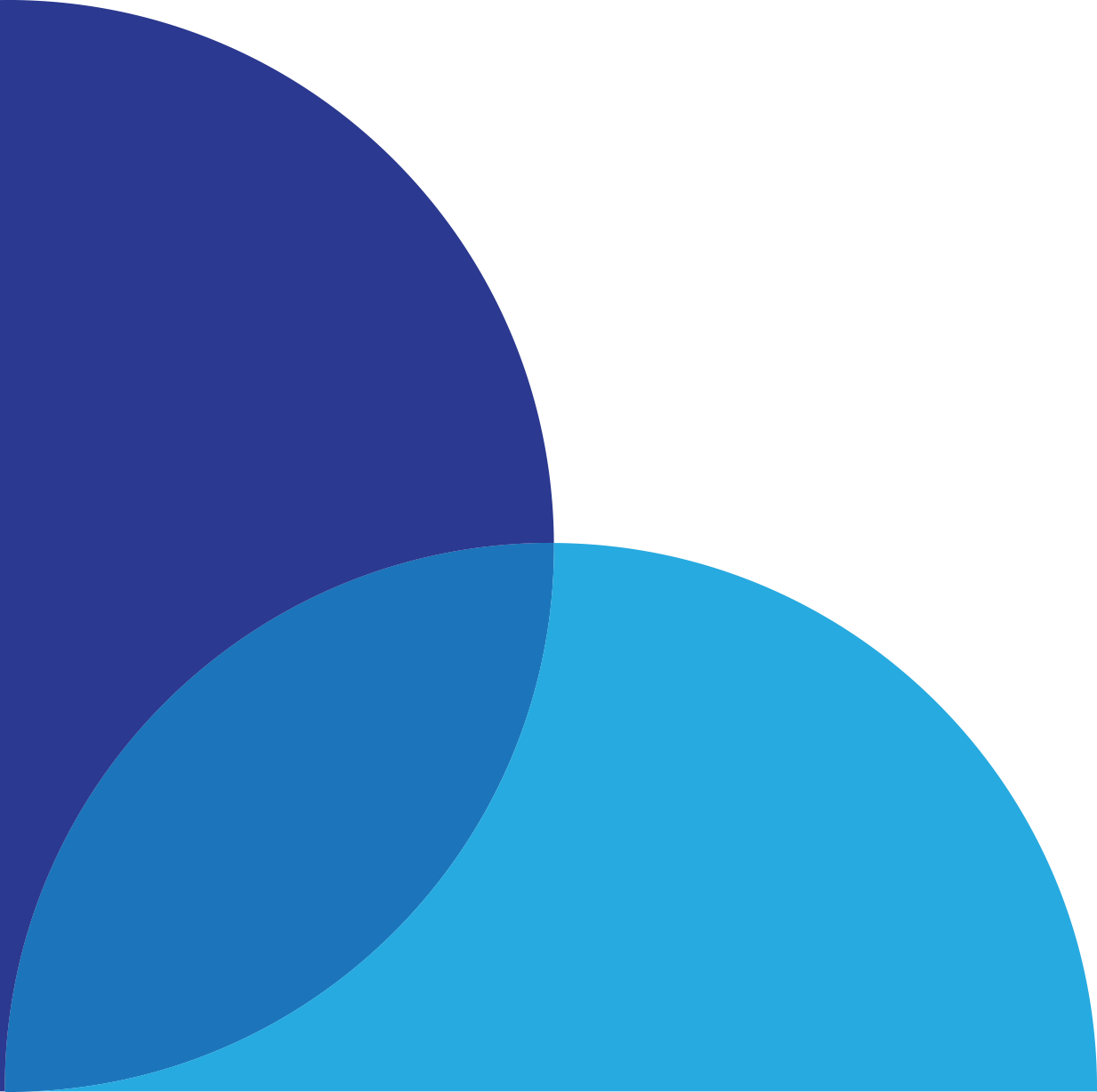 Takk for oppmerksomheten!